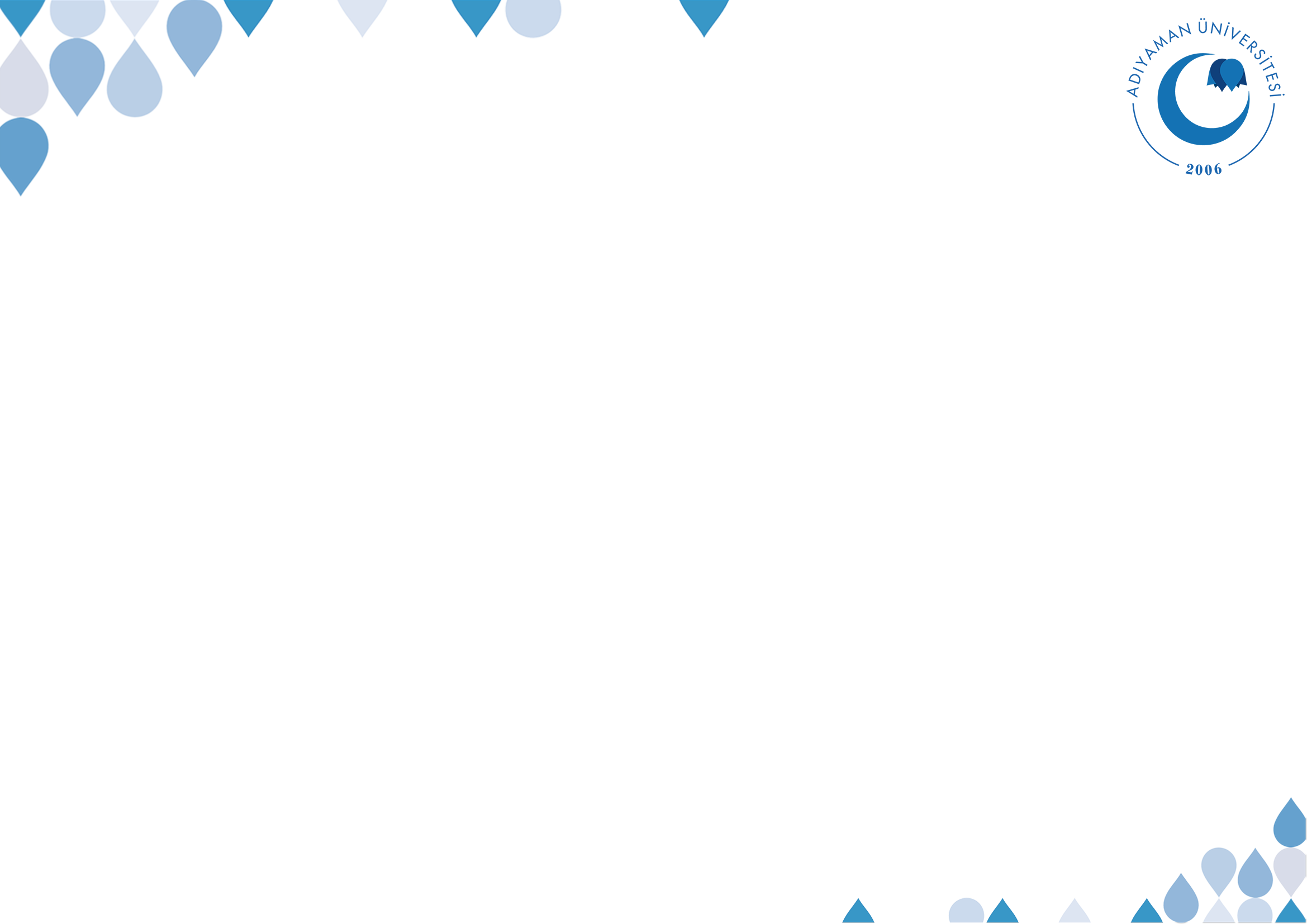 HADİS METİNLERİ
Hz. Peygamber: En Güzel Mürebbi
©  Adıyaman Üniversitesi Uzaktan Eğitim ve Araştırma Merkezi
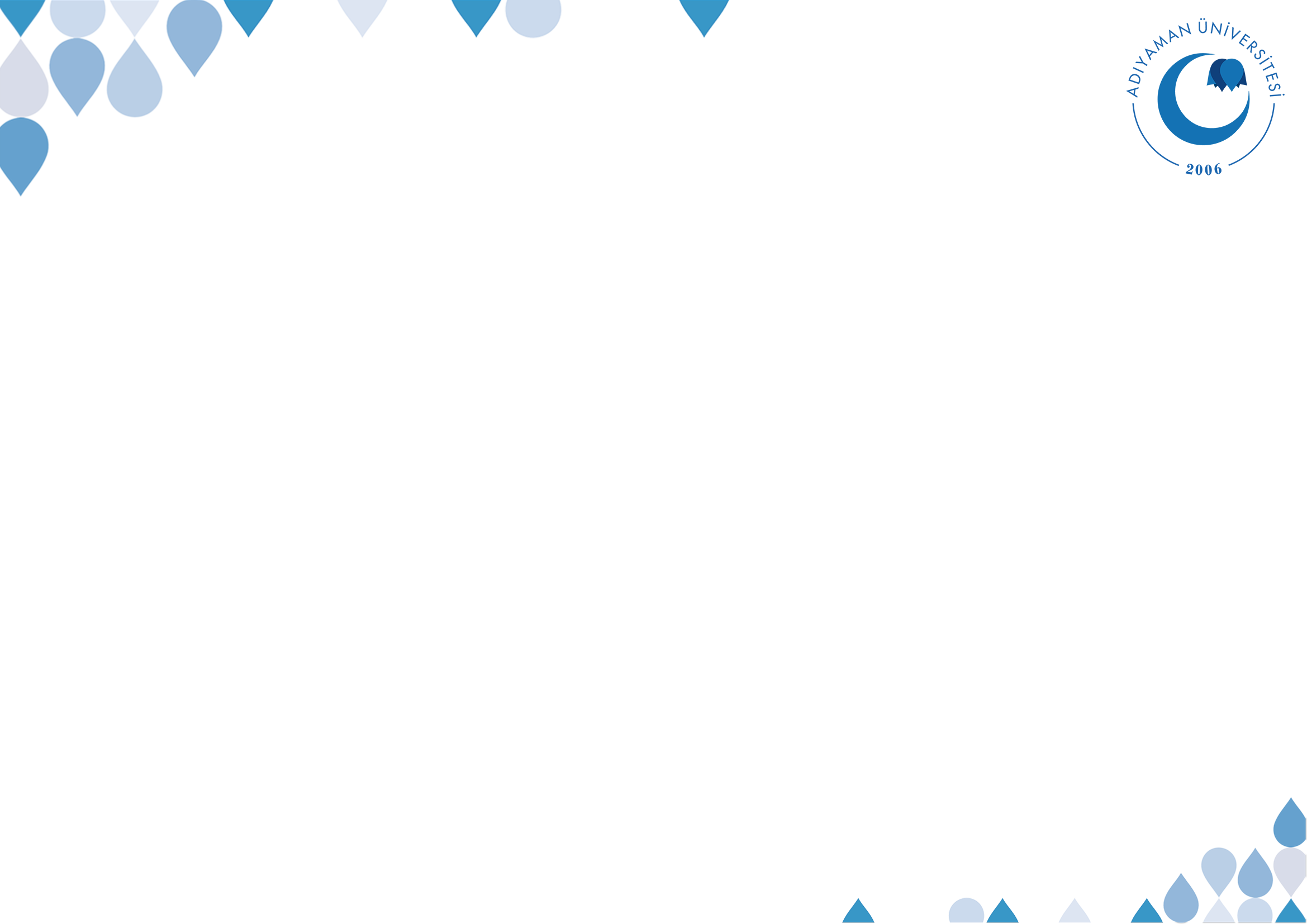 HZ. PEYGAMBER: EN GÜZEL MÜREBBİ
...Allah beni sıkıntı verip zorlaştırıcı olarak göndermedi. Beni ancak kolaylaştırıcı bir öğretmen olarak gönderdi.
Ben size, bir babanın evlâdına öğrettiği gibi öğretiyorum.
Ben de muallim olarak gönderildim.
©  Adıyaman Üniversitesi Uzaktan Eğitim ve Araştırma Merkezi
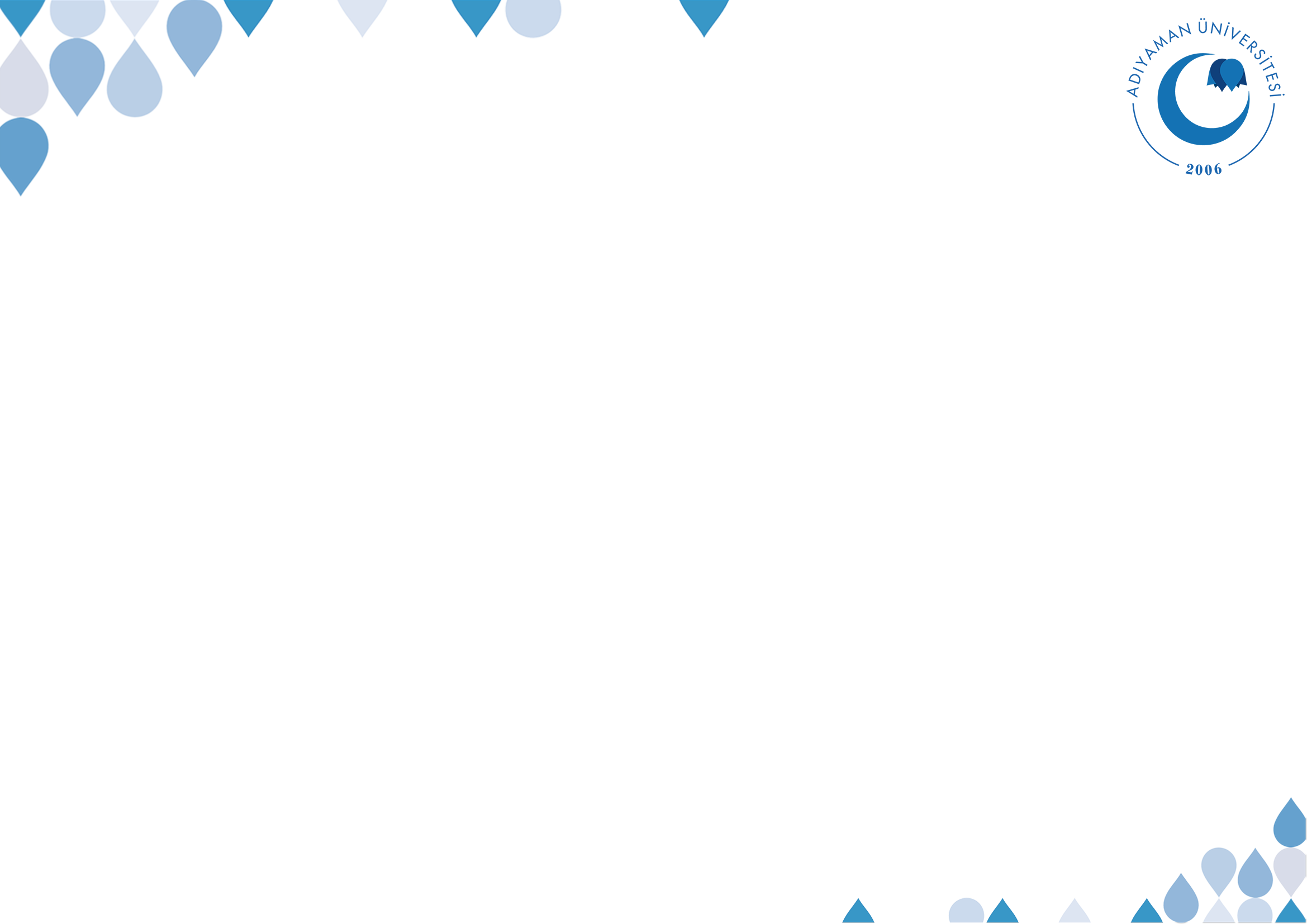 İlme Teşvik, İlim Talebeleriyle İlgilenme
Kim ilim tahsili için bir yola girerse Allah ona cennete giden yolu kolaylaştırır. Allah"ın evlerinden bir evde, Allah"ın Kitabı"nı okuyan ve kendi aralarında onu araştırıp öğrenen bir topluluğun üzerine sekinet (İlâhî yardım, bereket ve rahmet) iner, onları rahmet bürür, etraflarını melekler sarar ve Allah onları huzurunda bulunanlara anar. Kimin ameli kendisini geriletir ise soyu onu ileri götürmez.
İlim talep etmek her Müslüman’a farzdır.
Size doğu tarafından ilim öğrenmek için insanlar gelecektir. Size geldiklerinde onlara iyiliği tavsiye ediniz.
©  Adıyaman Üniversitesi Uzaktan Eğitim ve Araştırma Merkezi
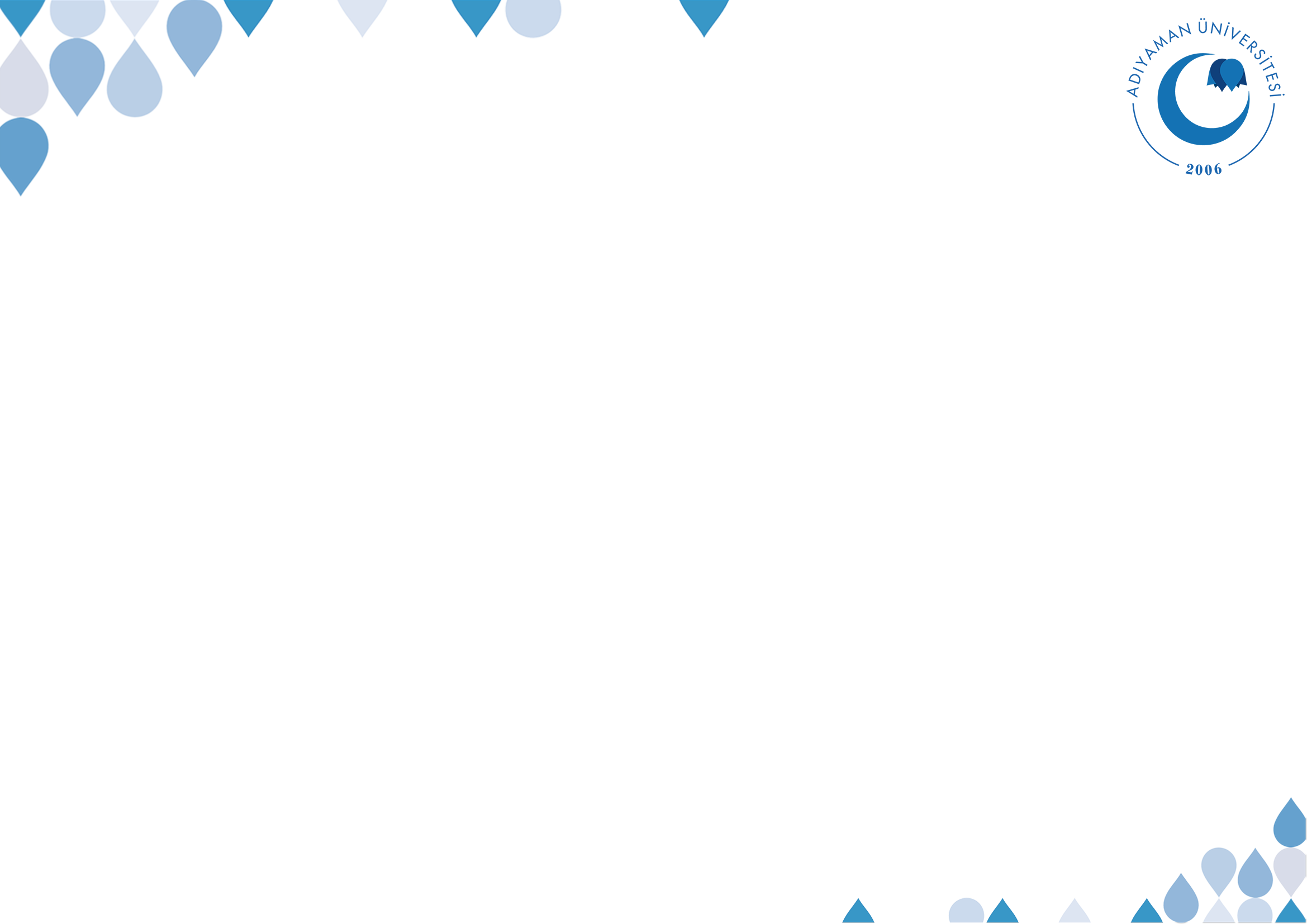 Muhatabını Mahcup Etmeme
Medineli genç sahâbî Muâviye b. Hakem, yasak olduğunu henüz bilmediği sıralarda namaz esnasında aksıran birisine “Yerhamükâllâh” demişti. Cemaat, bakışlarıyla ona tepki göstermiş, o da “Yazıklar olsun! Ne oluyor da bana bakıyorsunuz?” diye karşılık vermişti. İnsanların üstelemeleri üzerine ise susmak durumunda kalmıştı. Namazın ardından Hz. Peygamber"in kendisine nasıl davrandığını şöyle anlatıyordu: “Ne ondan önce ne de sonra daha güzel öğreten birini gördüm. Vallahi Resûlullah beni ne azarladı ne bana vurdu ne de hakaret etti. Sadece, "Bu namazda insan kelâmı konuşulmaz. Namaz ancak tesbih, tekbir ve Kur"an okumaktır." dedi.
©  Adıyaman Üniversitesi Uzaktan Eğitim ve Araştırma Merkezi
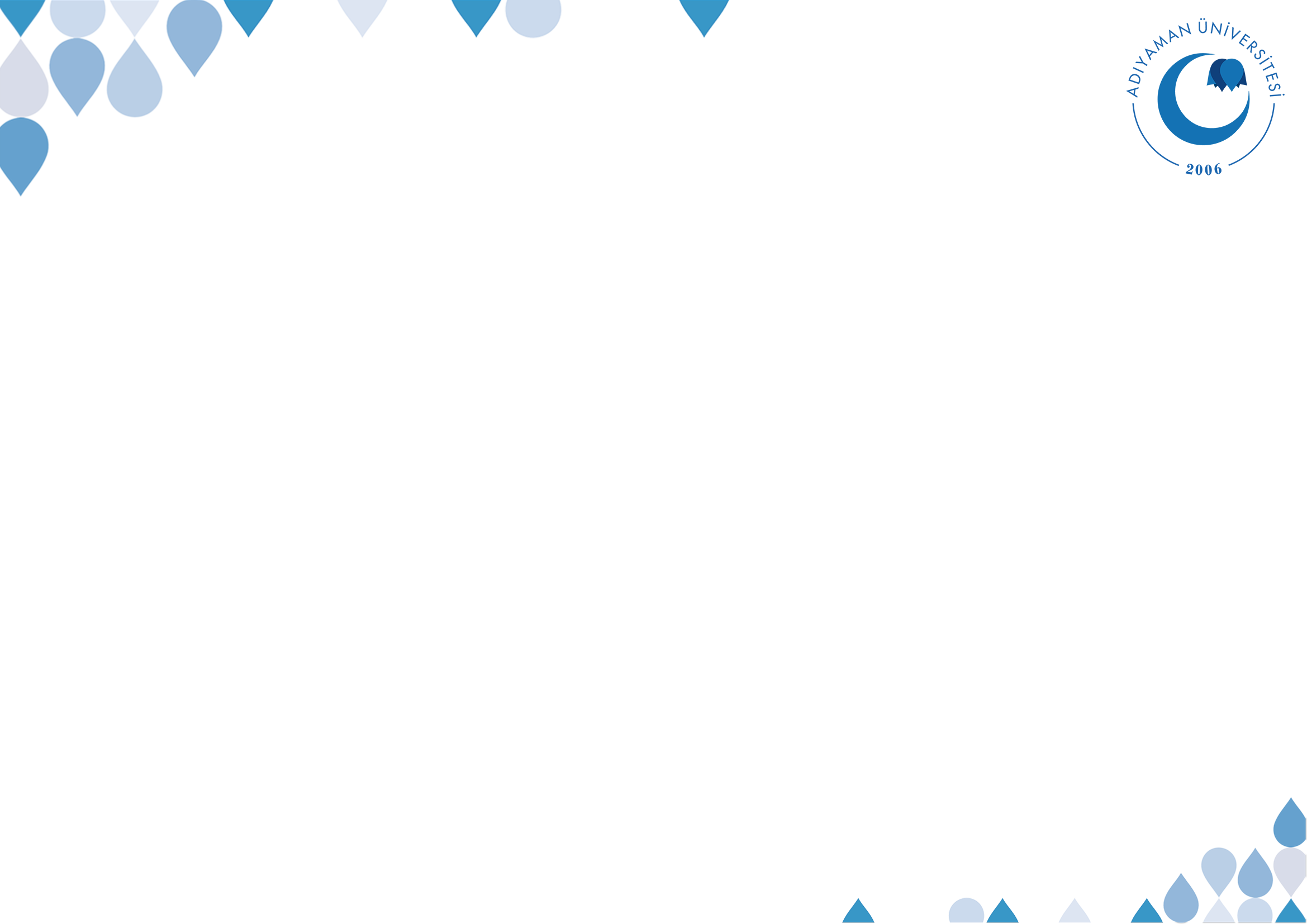 İsim Vermeden Uyarma
Resûl-i Ekrem, Ezd kabilesinden İbnü"l-Lütbiyye"yi zekât toplamakla görevlendirmişti. Bu zât daha sonra bazı mallarla gelip Resûl-i Ekrem"e, “Şu size aittir, bu da bana hediye olarak verildi.” demişti. Bunun üzerine Resûlullah minbere çıkıp, “Benim görevli olarak gönderdiğim bir memura ne oluyor ki, "Şu size aittir, bu da bana hediye olarak verildi." diyebiliyor! Bu kişi babasının veya anasının evinde otursaydı da bir baksaydı kendisine yine hediye verilir miydi, yoksa verilmez miydi?” diyerek zekât tahsildarının hediye almasını bir nevi rüşvet veya görev suistimali olarak görmüş ve bu vesileyle herkesi bu tür şeylerden sakındırmıştı.
©  Adıyaman Üniversitesi Uzaktan Eğitim ve Araştırma Merkezi
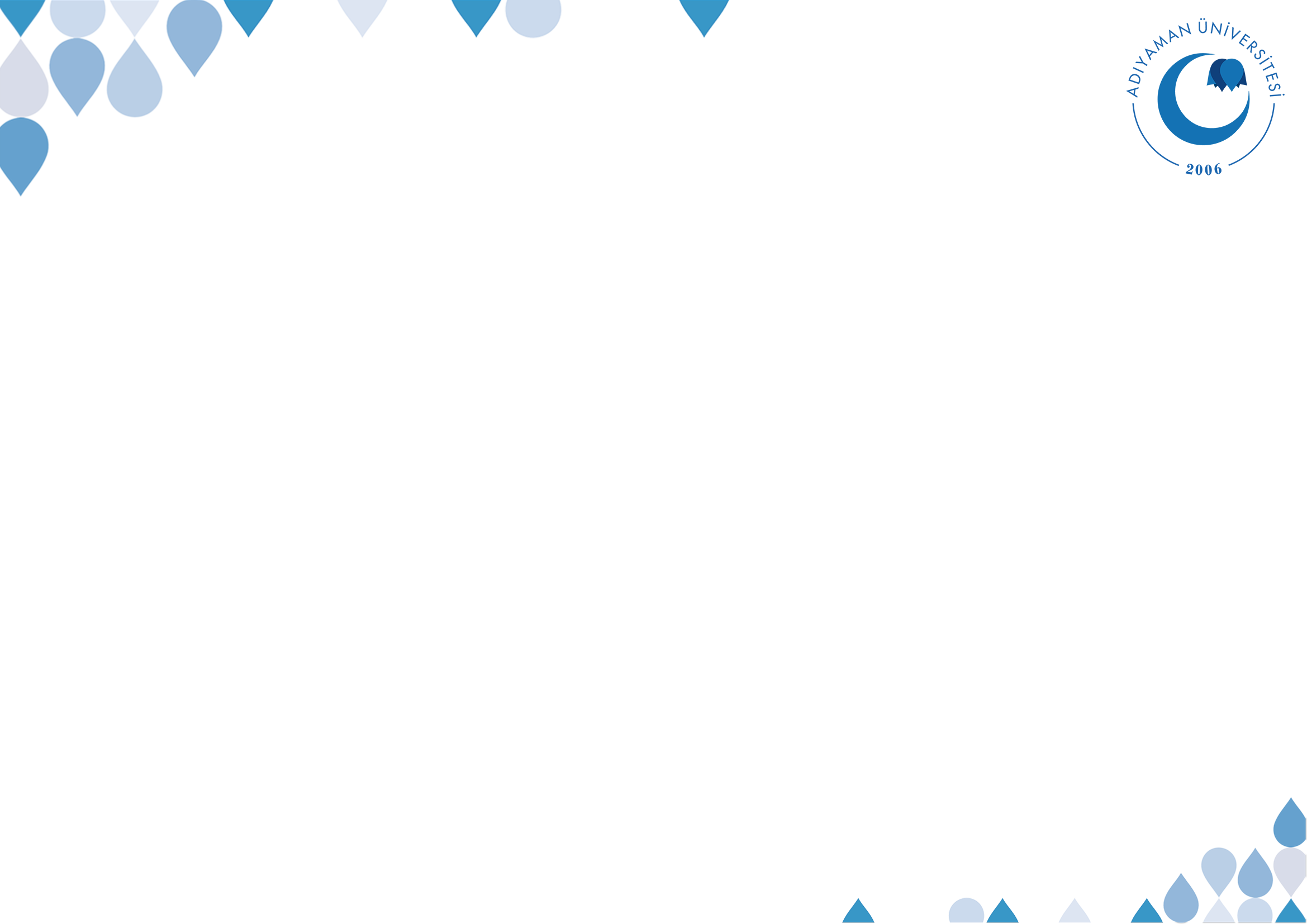 İltifat Ederek Teşvik Etme
Ebû Hüreyre"nin, “Kıyamet gününde senin şefaatinle en çok kim mutlu olacak?” sorusu üzerine ise Allah Resûlü, Ey Ebû Hüreyre, senin bu konulara düşkünlüğünü bildiğim için bu soruyu senden önce kimsenin sormayacağını tahmin ediyordum. Kıyamet günü, benim şefaatimden en çok mutlu olacak kişiler içten bir şekilde "Allah"tan başka bir ilâh olmadığını" söyleyenlerdir.
©  Adıyaman Üniversitesi Uzaktan Eğitim ve Araştırma Merkezi
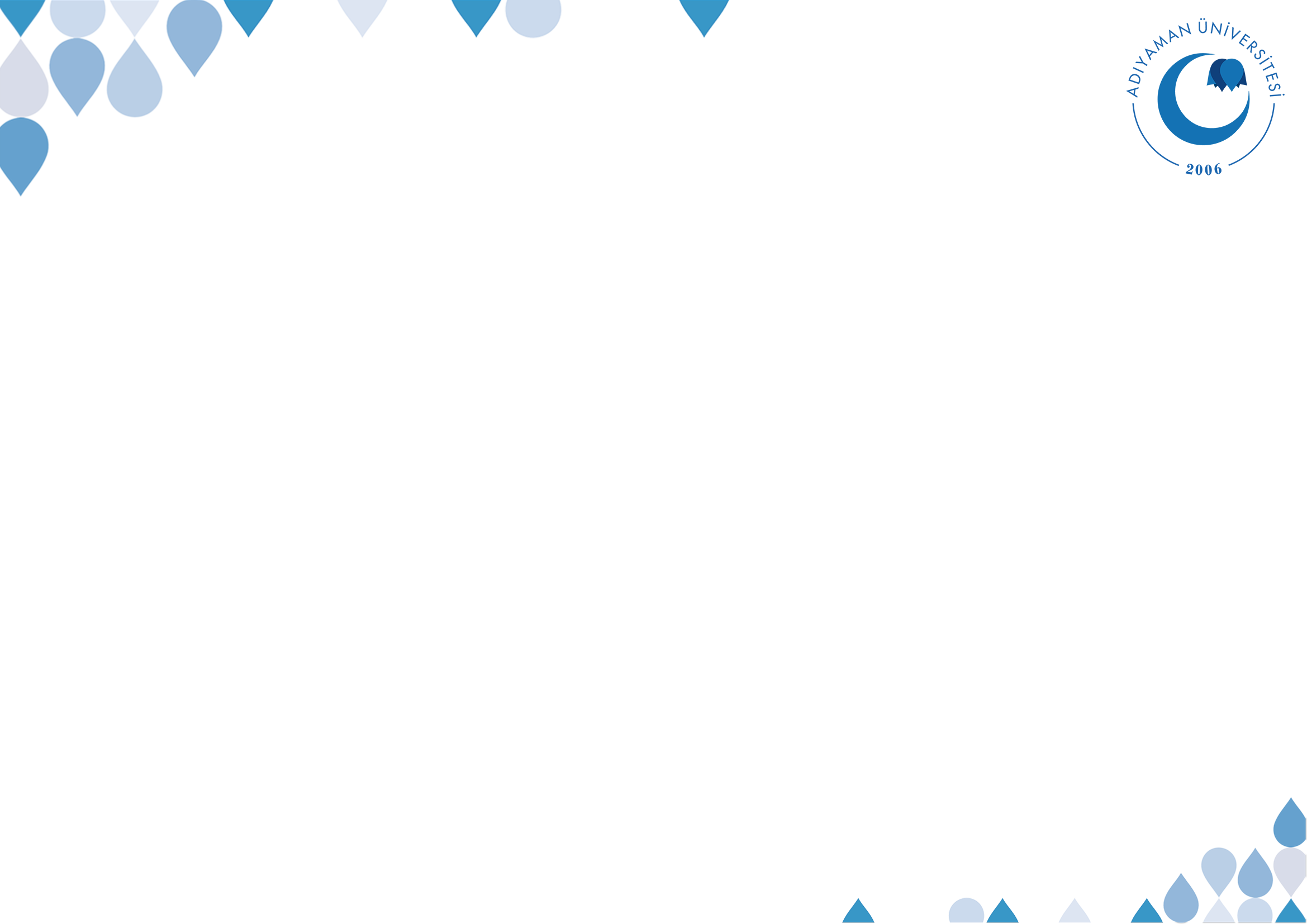 Kolaylaştıma
Kolaylaştırın zorlaştırmayın; müjdeleyin, nefret ettirmeyin!
Hz. Âişe diyor ki, “Peygamber (sav), iki durum arasında tercih yapma durumunda kaldığında, eğer günah değilse en kolay olanını tercih ederdi. Eğer günah ise ondan en uzak duran kimse olurdu.»
©  Adıyaman Üniversitesi Uzaktan Eğitim ve Araştırma Merkezi
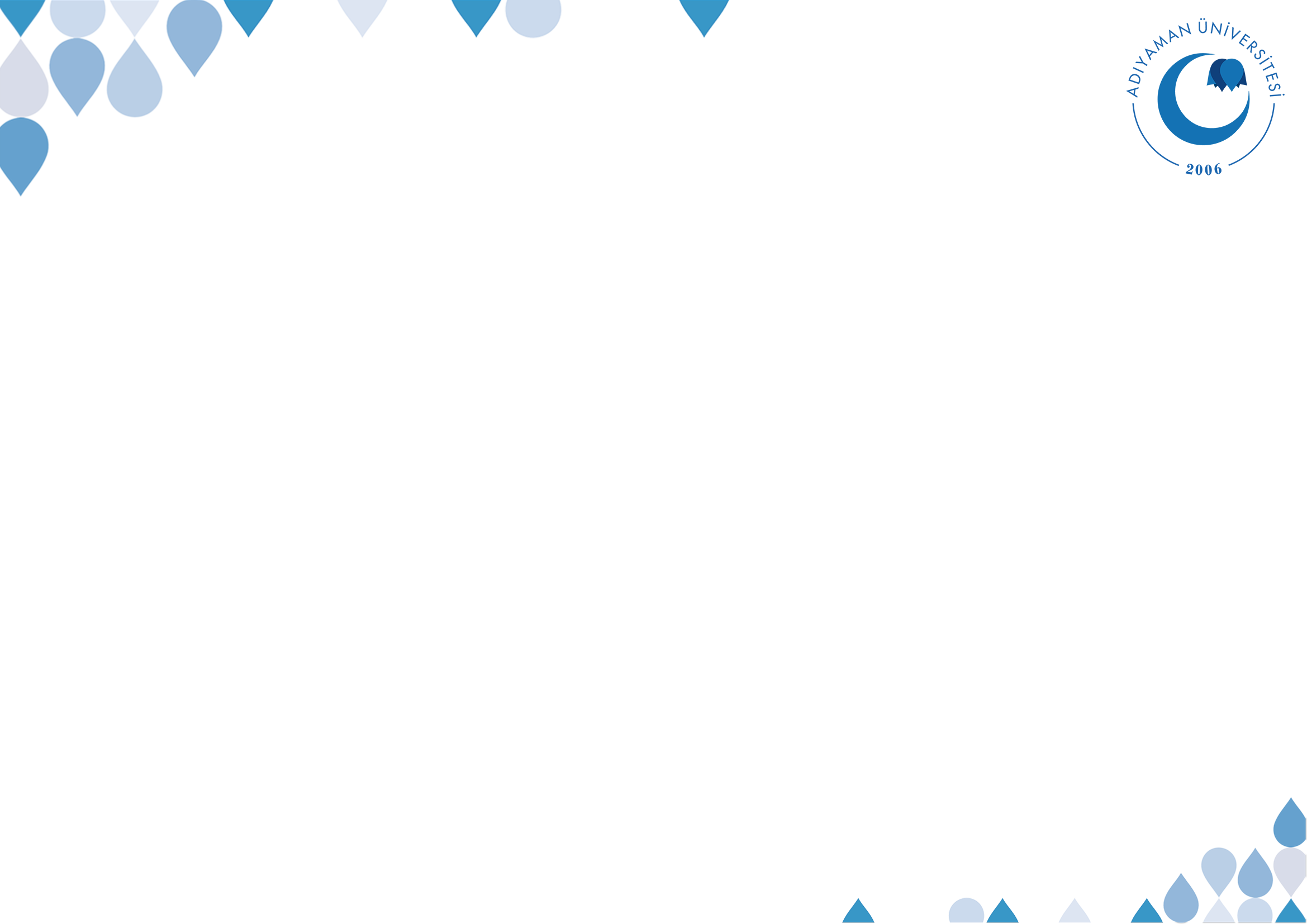 Rıfk (Yumuşaklık)
Huneyn Savaşı’nda, Resûl-i Ekrem ganimet taksim ettikten sonra bir adam, yapılan taksimatın âdil olmadığını ve Allah rızasının gözetilmediğini söylemişti. Onun bu lafları Resûl-i Ekrem’e ulaşınca, “Allah ve Resûlü adaletli değilse, kim adaletli olabilir ki? Allah, Musa’ya rahmet eylesin, o bundan daha çok eziyet görmüştü fakat sabretti.” demekle yetinmişti.
Ey Âişe, yumuşak davran! Çünkü rıfk nerede bulunursa onu güzelleştirir, nereden çıkarılıp alınırsa o da çirkinleşir.
©  Adıyaman Üniversitesi Uzaktan Eğitim ve Araştırma Merkezi
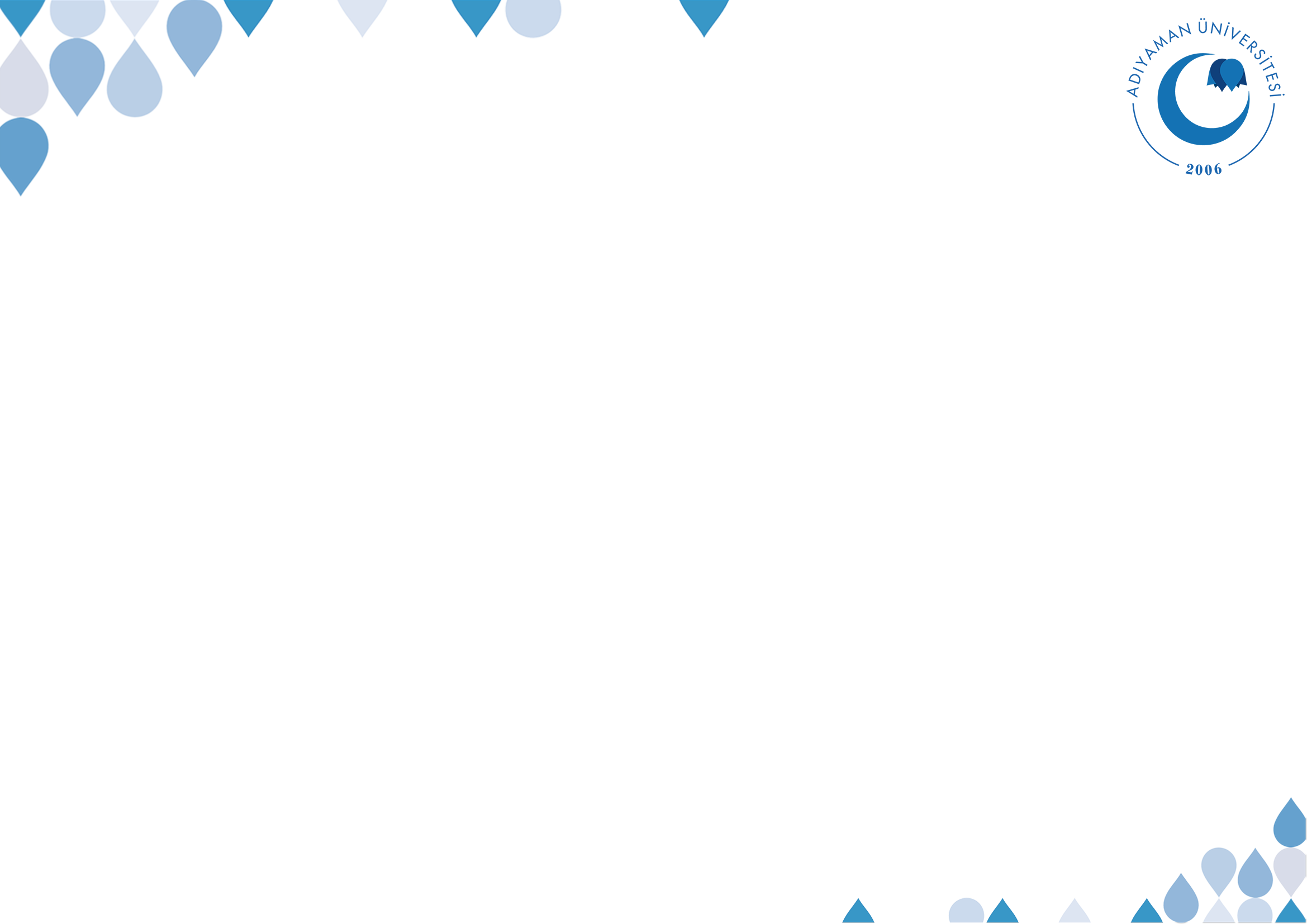 Rıfk (Yumuşaklık)
Bir gün yanına gelen ve zina etmek istediğini söyleyen bir gencin insanlar tarafından azarlandığını görünce onlara mani olmuş, onu yakınına oturtmuştu. Rencide etmeden ve onurunu kırmadan,“Sen annenle zina yapılmasını ister misin? Kızınla zina yapılmasını ister misin? Kız kardeşinle zina yapılmasını ister misin? Halanla zina yapılmasını ister misin? Teyzenle zina yapılmasını ister misin?” şeklinde birkaç soru sormuştu. Genç her defasında, “Hayır. Allah"a yemin ederim, Allah beni sana feda etsin ki, istemem.” diye cevap vermiş, bunun üzerine Allah Resûlü hiç kimsenin annesiyle, kızıyla, kız kardeşiyle, halasıyla teyzesiyle zina yapılmasını isteyemeyeceğini bildirerek ikna olmasını sağlamış ve ona dua ederek göndermişti.
©  Adıyaman Üniversitesi Uzaktan Eğitim ve Araştırma Merkezi
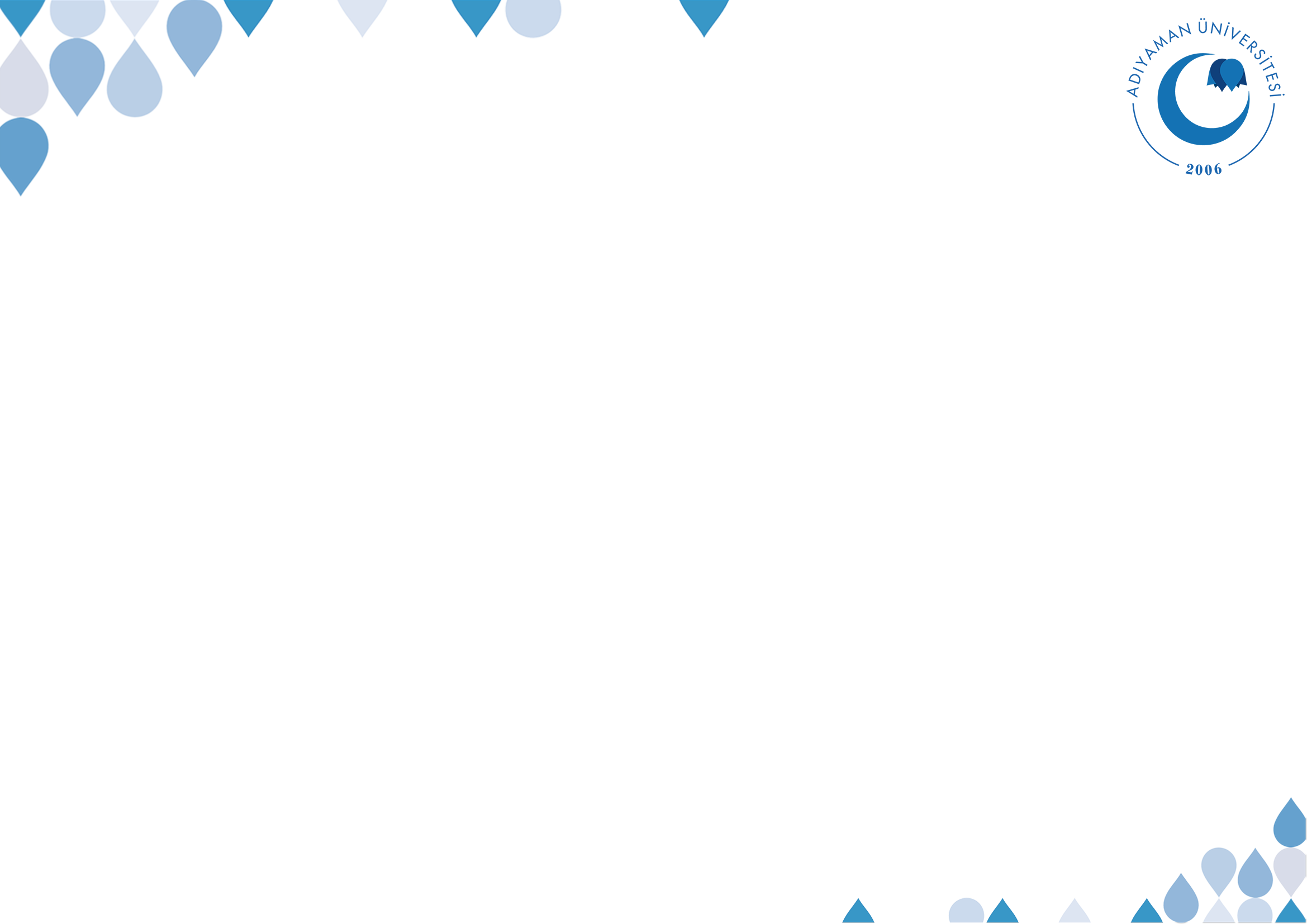 Soru Sorarak Dikkat Çekme
Bir gün beraber yolculuk yaptığı Muâz b. Cebel"e, “Ey Muâz! Allah"ın kulları üzerindeki hakkı nedir, biliyor musun?” diye sormuştu. Muâz, “Allah ve Resûlü daha iyi bilir.” dedi. Resûlullah, “Allah"ın kulları üzerindeki hakkı, kendisine hiçbir şeyi ortak koşmamaları ve O"na ibadet etmeleridir.” buyurdu. Bir süre yol aldıktan sonra yine onun mübarek sesi işitildi: “Peki Ey Muâz! Bunu yaptıkları takdirde kulların Allah üzerindeki hakkı nedir, biliyor musun?” Yine “Allah ve Resûlü daha iyi bilir.” dedi Muâz. Resûlullah, “Allah"ın onlara azap etmemesi, onları cennetine koymasıdır.” buyurdu.
©  Adıyaman Üniversitesi Uzaktan Eğitim ve Araştırma Merkezi
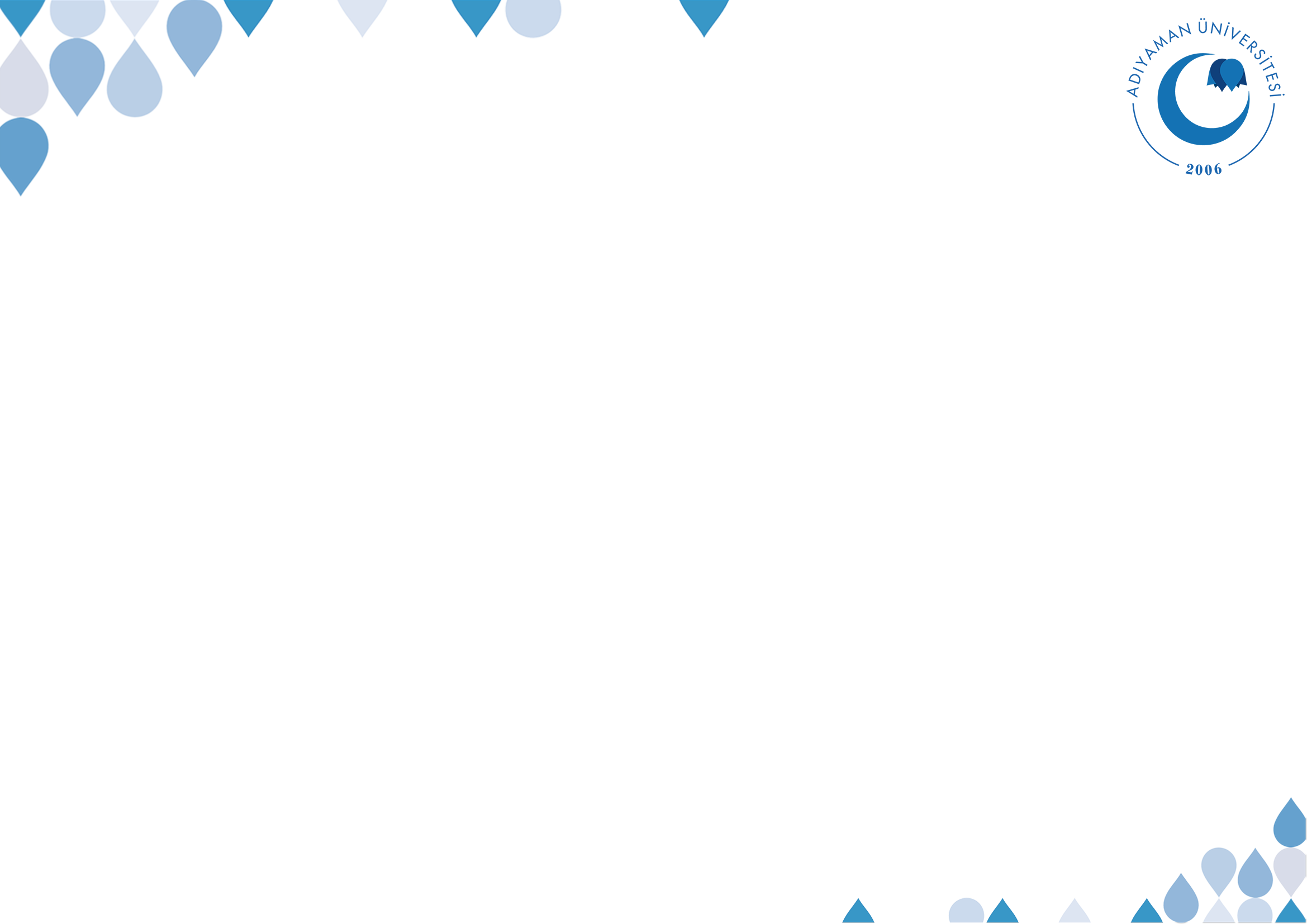 Soru Sorarak Dikkat Çekme
Peygamber Efendimize Kevser sûresi nazil olduktan sonra, “Bismillâhirrahmânirrahîm.” diyerek okumaya başladı ve sûreyi bitirdi. Sonra, “Kevser nedir bilir misiniz?” diye sordu. Sahâbe, “Allah ve Resûlü daha iyi bilir.” dediler. Bunun üzerine, “O, Rabbimin bana vaad ettiği, cennette bir nehirdir.” buyurdu.
Buna benzer olarak Hz. Peygamber, “Müflis kimdir bilir misiniz?” “Rabbinizin ne buyurduğunu biliyor musunuz?”  gibi sorular sorarak ashâbının dikkatini çekmişti.
©  Adıyaman Üniversitesi Uzaktan Eğitim ve Araştırma Merkezi
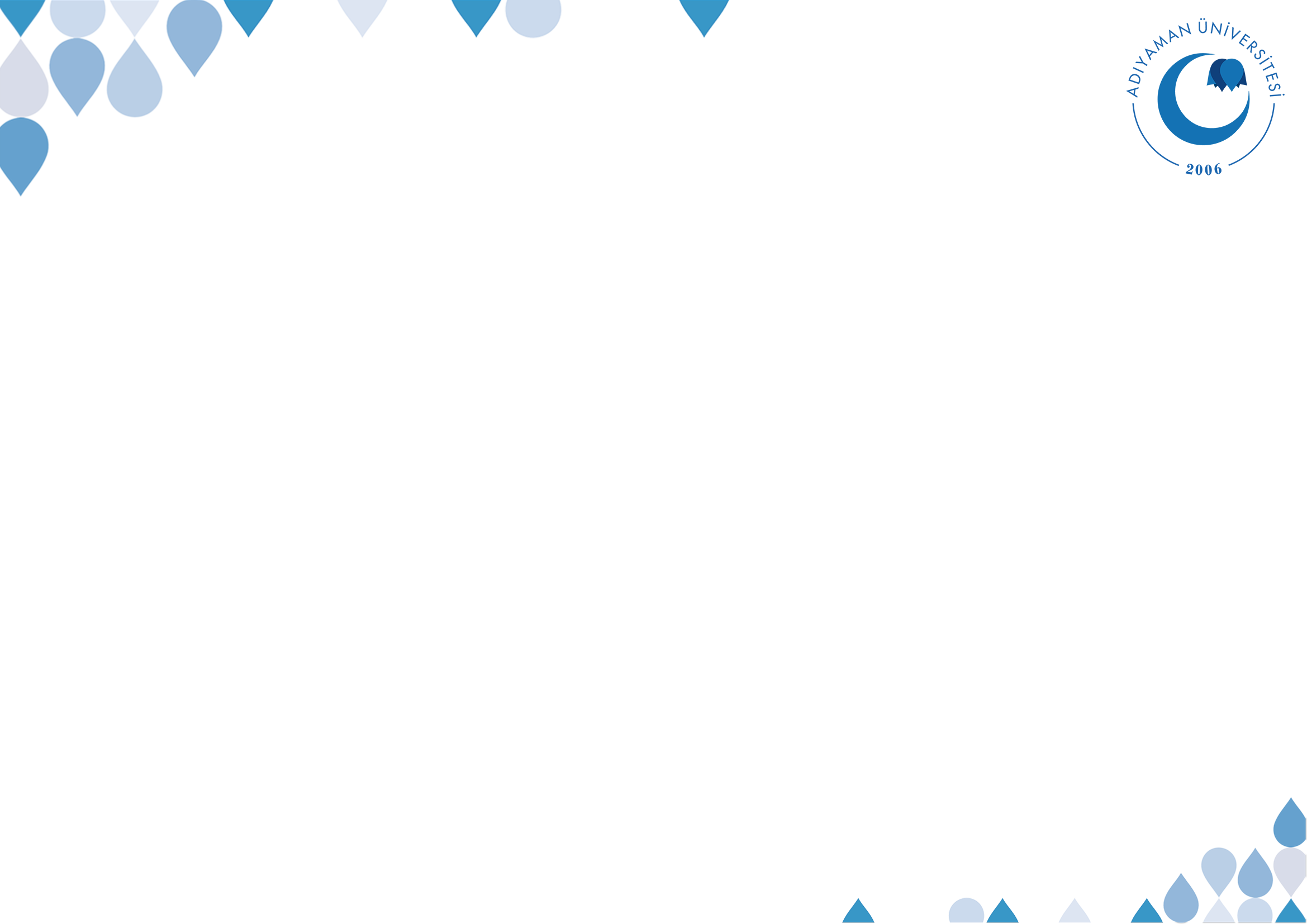 Bir soruna değişik yollar göstererek çözüm yolu bulmak
Râfi" b. Amr el-Gıfârî: “Henüz çocuk iken ensarın hurma ağaçlarını taşlamıştım. Bunun üzerine beni Peygamber"e (sav) götürdüler. O bana, "Yavrum, hurmayı niçin taşlıyorsun?" diye sordu. Ben, "Yemek için!" diye cevap verince Resûlullah (sav), "Hurmayı taşlama, altına düşenlerden ye." dedi. Sonra başımı okşadı ve "Allah"ım, bu çocuğun karnını doyur!" diye dua etti.
©  Adıyaman Üniversitesi Uzaktan Eğitim ve Araştırma Merkezi
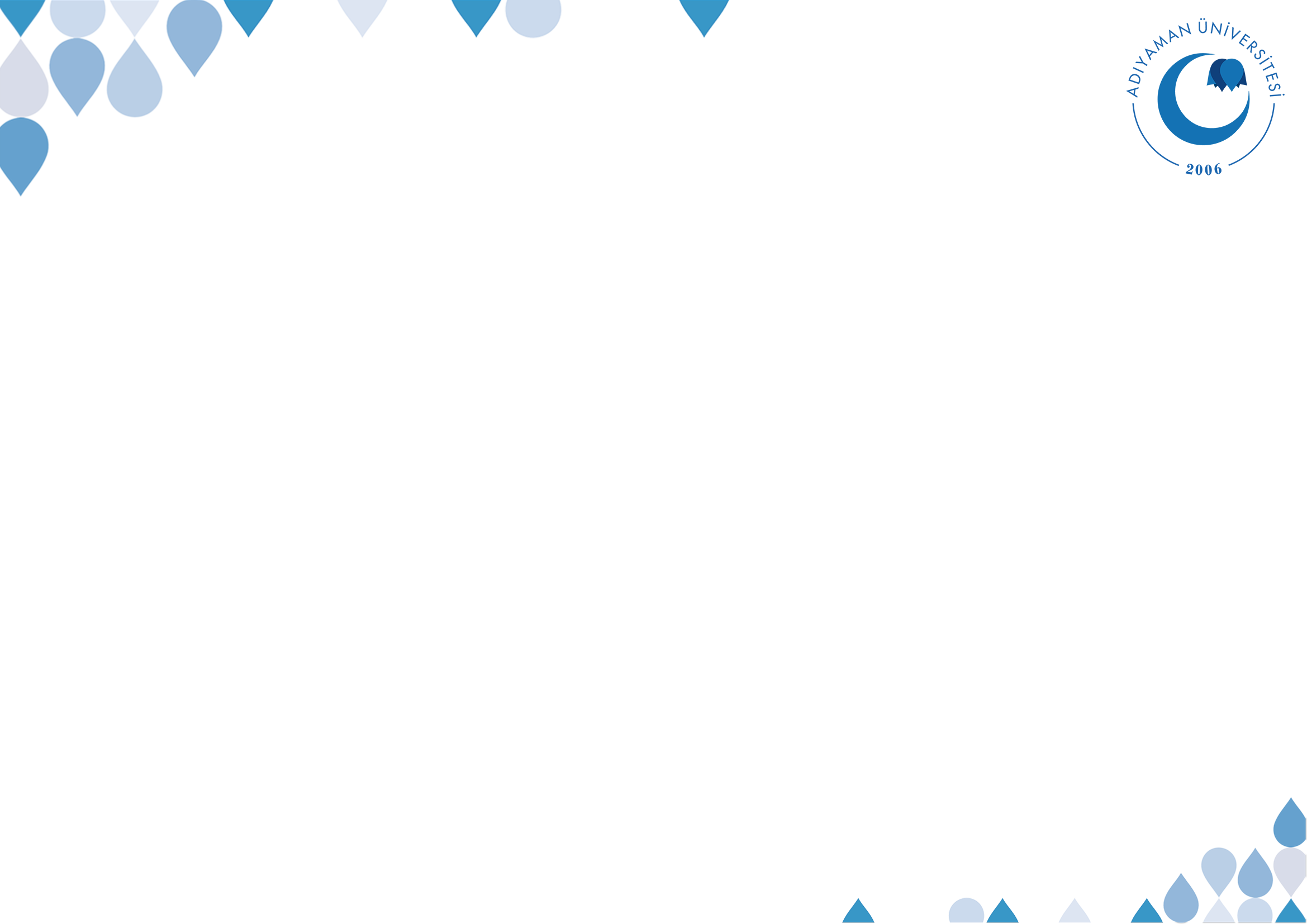 Temsil Metodu
“Yeryüzündeki âlimler, gökyüzündeki yıldızlar gibidir.”
Allah’ın benimle gönderdiği hidayet ve ilim, topraklara düşen bol yağmura benzer. Bunlardan bazıları temizdir, suyu alır, bol bitki ve ot yetiştirir. Bazıları kuraktır, suyu tutar. Bu sudan insanlar yararlanır; hem kendileri içerler hem de (hayvanlarını) sularlar ve ziraat yaparlar. Diğer bir toprak çeşidi de vardır ki dümdüzdür. (Ona da yağmur düşer ama) o ne su tutar ne de bitki yetiştirir. Allah’ın dinini inceden inceye kavrayan, Allah’ın beni kendisiyle gönderdiğinden (hidayet ve ilimden) faydalanan, öğrenen ve öğreten kimse ile (bunları duyduğu vakit kibrinden) başını bile kaldırmayan ve kendisiyle gönderildiğim Allah’ın hidayetini kabul etmeyen kimsenin misali işte böyledir.
©  Adıyaman Üniversitesi Uzaktan Eğitim ve Araştırma Merkezi
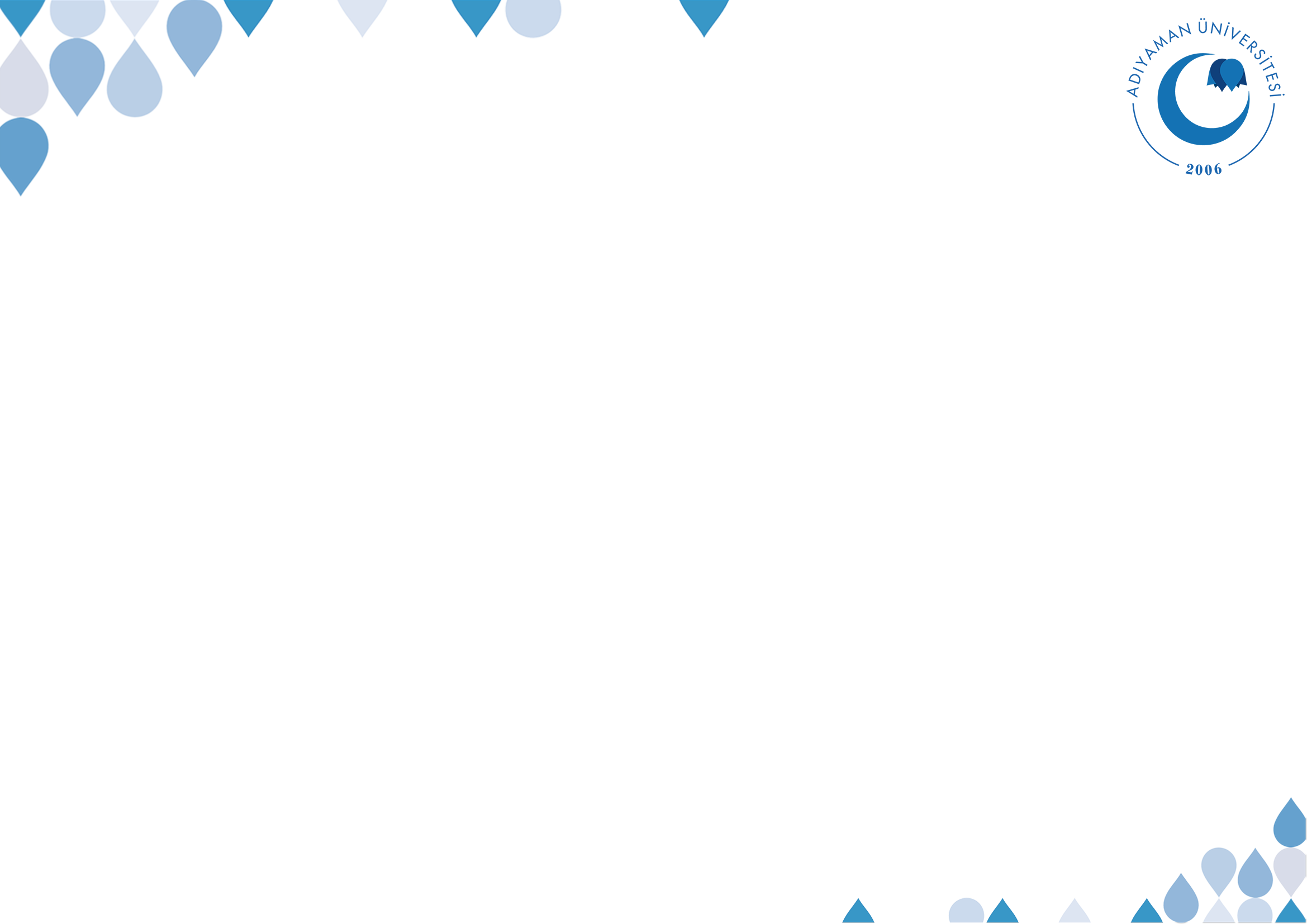 Kıssa Metodu
Hapsettiği bir kedinin ölümüne sebep olduğundan cehenneme giren ve azap gören bir kadının hâli, susuzluktan nemli toprağı yalamakta olan bir köpeğe kuyudan su çıkarıp verdiği için Allah"ın hoşnut olup bağışladığı bir adamın durumu Hz. Peygamber’in anlattığı kıssalardan bazılarıdır.
©  Adıyaman Üniversitesi Uzaktan Eğitim ve Araştırma Merkezi
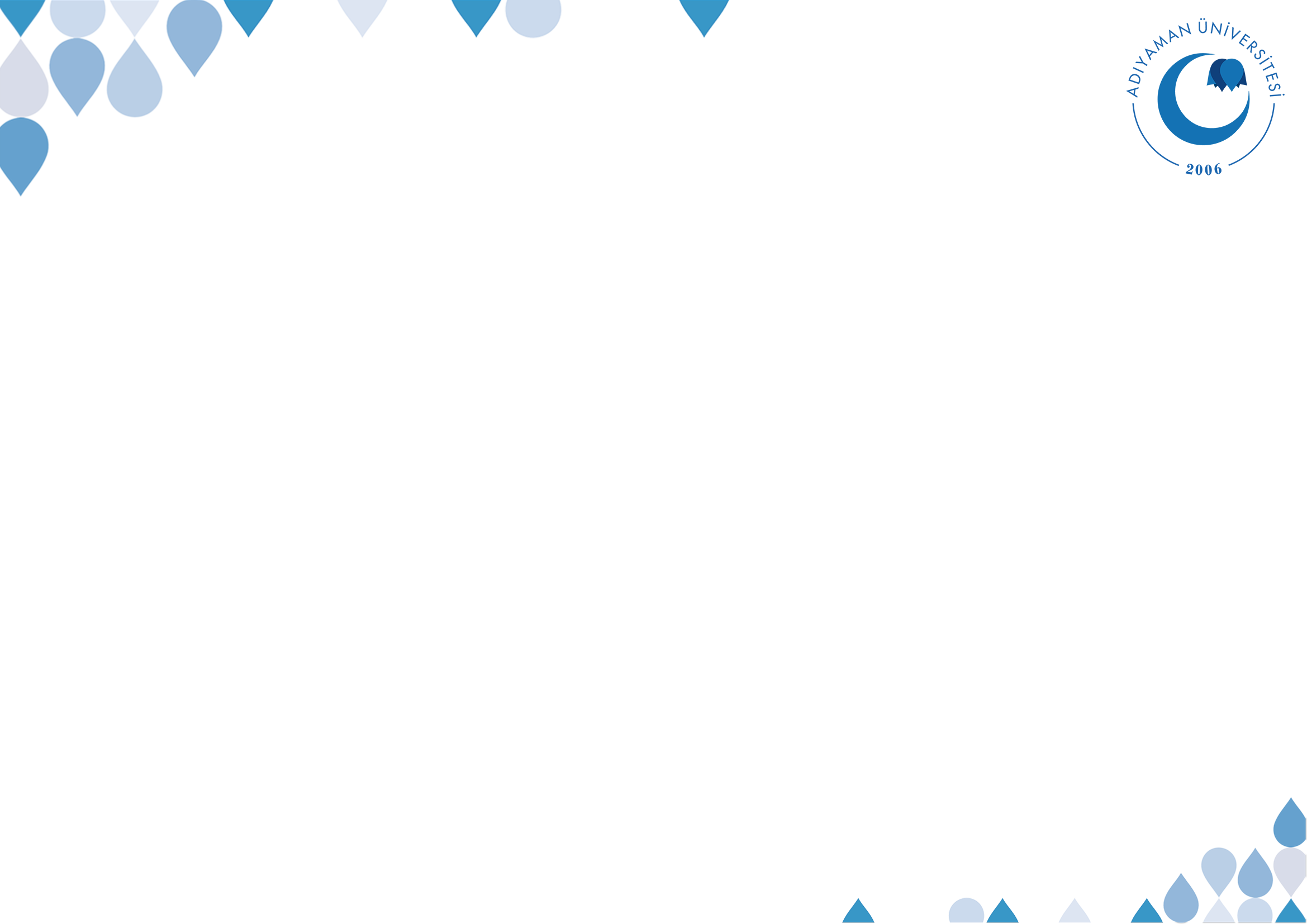 verimli ve uygun zaman dilimini seçme
Bir adam Abdullah b. Mes"ûd"a gelerek, “Senin her gün bize vaaz vermeni isterdim!” demişti. Abdullah b. Mes"ûd ona, “Sizi usandırırım endişesi beni bundan alıkoyuyor. Bu sebeple ben vaaz için sizin uygun zamanlarınızı gözetiyorum. Nitekim Resûlullah (sav), bıkkınlık vermekten endişe ederek bize vaaz vermek için uygun günleri kollardı.” şeklinde karşılık vermişti.
©  Adıyaman Üniversitesi Uzaktan Eğitim ve Araştırma Merkezi
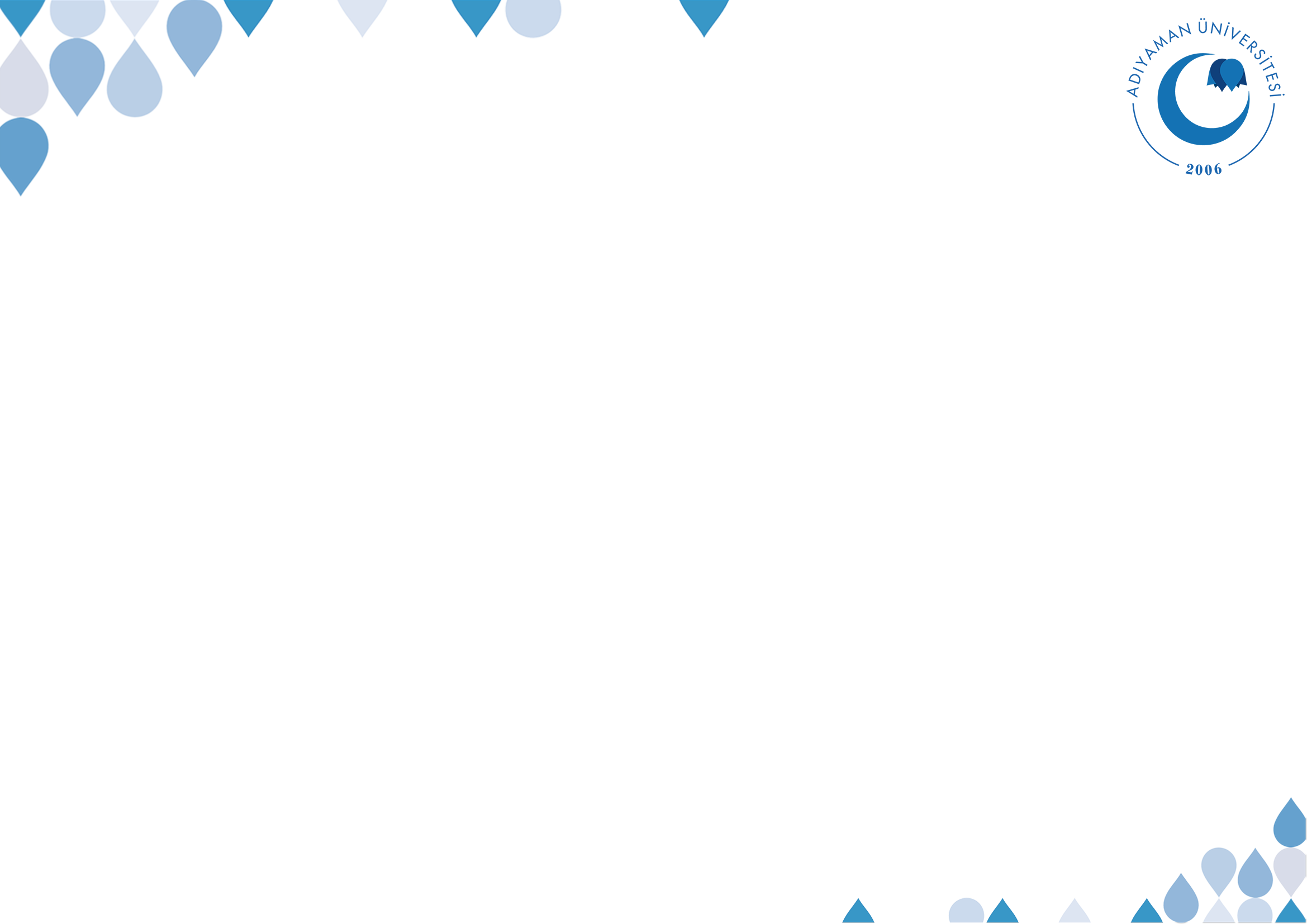 Gençlere Değer Verme
Bir gün Abdullah b. Abbâs, Resûlullah"ın (sav) arkasına binmiş, aynı binek üzerinde yolculuk yaparlarken Hz. Peygamber ona şunları söylemişti: “Delikanlı! Sana bazı şeyler öğreteceğim. Allah"ı gözet ki Allah da seni gözetsin. Allah"ı gözet ki Allah"ı daima yanında bulasın. Bir şey istediğinde Allah"tan iste! Yardıma muhtaç olduğunda Allah"tan yardım dile! Şunu bil ki bütün insanlar sana fayda vermek için toplansa Allah"ın takdiri dışında sana faydalı olamazlar. Ayrıca bütün insanlar sana zarar vermek için toplansa Allah"ın takdiri dışında sana hiçbir şeyde zarar veremezler. Bu konuda kalemler kaldırılmış, sayfalar(daki yazılar) kurumuştur.”
©  Adıyaman Üniversitesi Uzaktan Eğitim ve Araştırma Merkezi
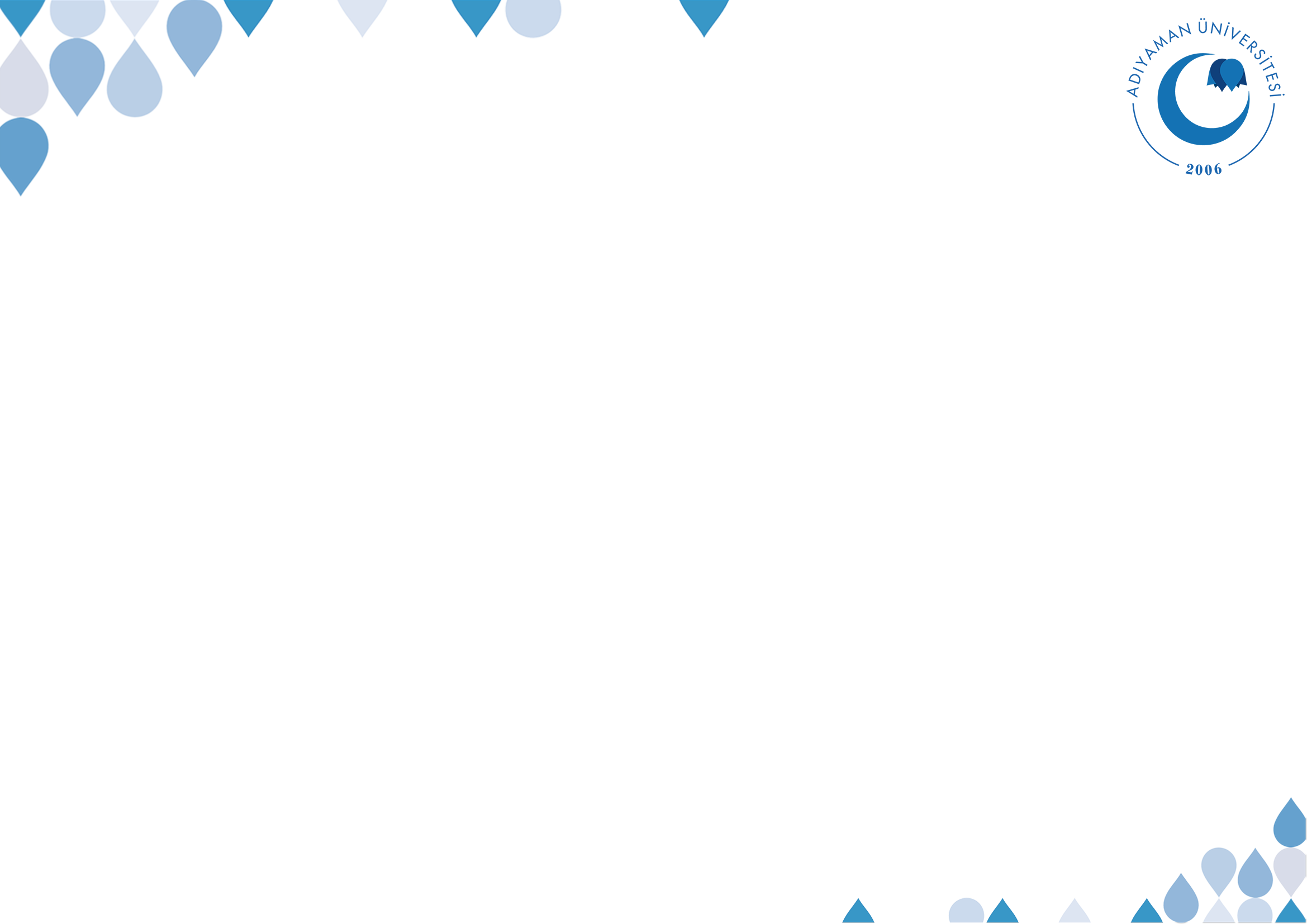 Çocuklara Değer Verme
Yavrucuğum! Hiçbir kimseye kin ve düşmanlığın olmadığı hâlde sabahlamayı ve akşamlamayı başarabilirsen bunu yap! Yavrucuğum! Bu benim sünnetimdir. Kim benim sünnetimi hayata geçirirse gerçekten beni seviyor demektir. Beni seven kimse de benimle birlikte cennette olur.
Yavrum, besmele çek, sağ elinle ye ve önünden ye!
©  Adıyaman Üniversitesi Uzaktan Eğitim ve Araştırma Merkezi
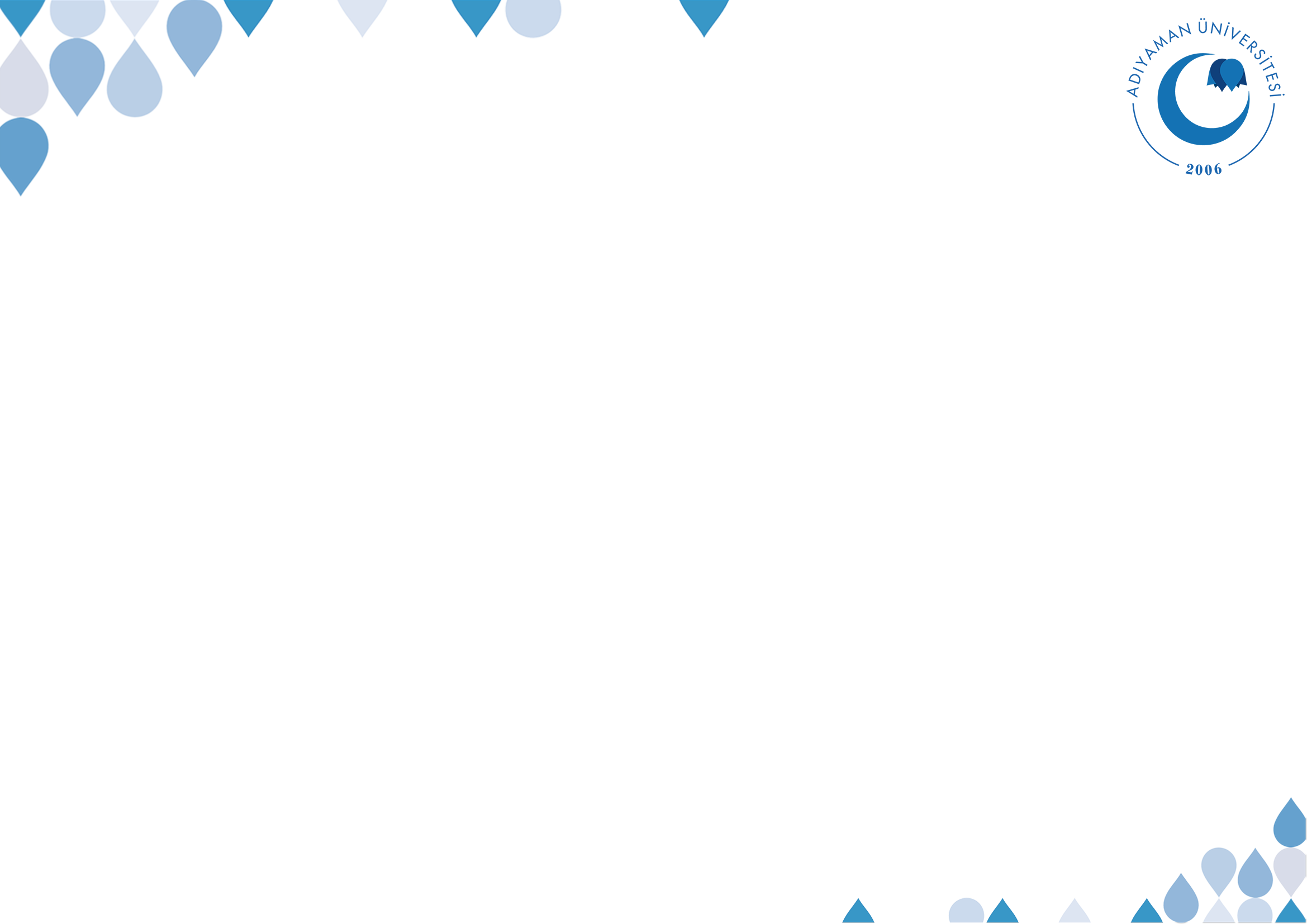 Beden Dili
“Hz. Peygamber hitap ettiği zaman gözleri kızarır, sesi yükselir, sanki bir orduyu uyarıyormuşçasına celallenirdi... Bir defasında işaret parmağıyla orta parmağını bitiştirerek, “Kıyamet ile ben, şu şekilde (yakın) gönderildim.” buyurdu.
O, “Mümin, mümin için âdeta birbirini destekleyen bir bina gibidir.” derken parmaklarını birbirine kenetlemişti.
Yine işaret parmağıyla orta parmağını bitiştirerek, yetimi himaye eden kişinin cennette kendisine ne denli yakın olacağını göstermişti.
©  Adıyaman Üniversitesi Uzaktan Eğitim ve Araştırma Merkezi
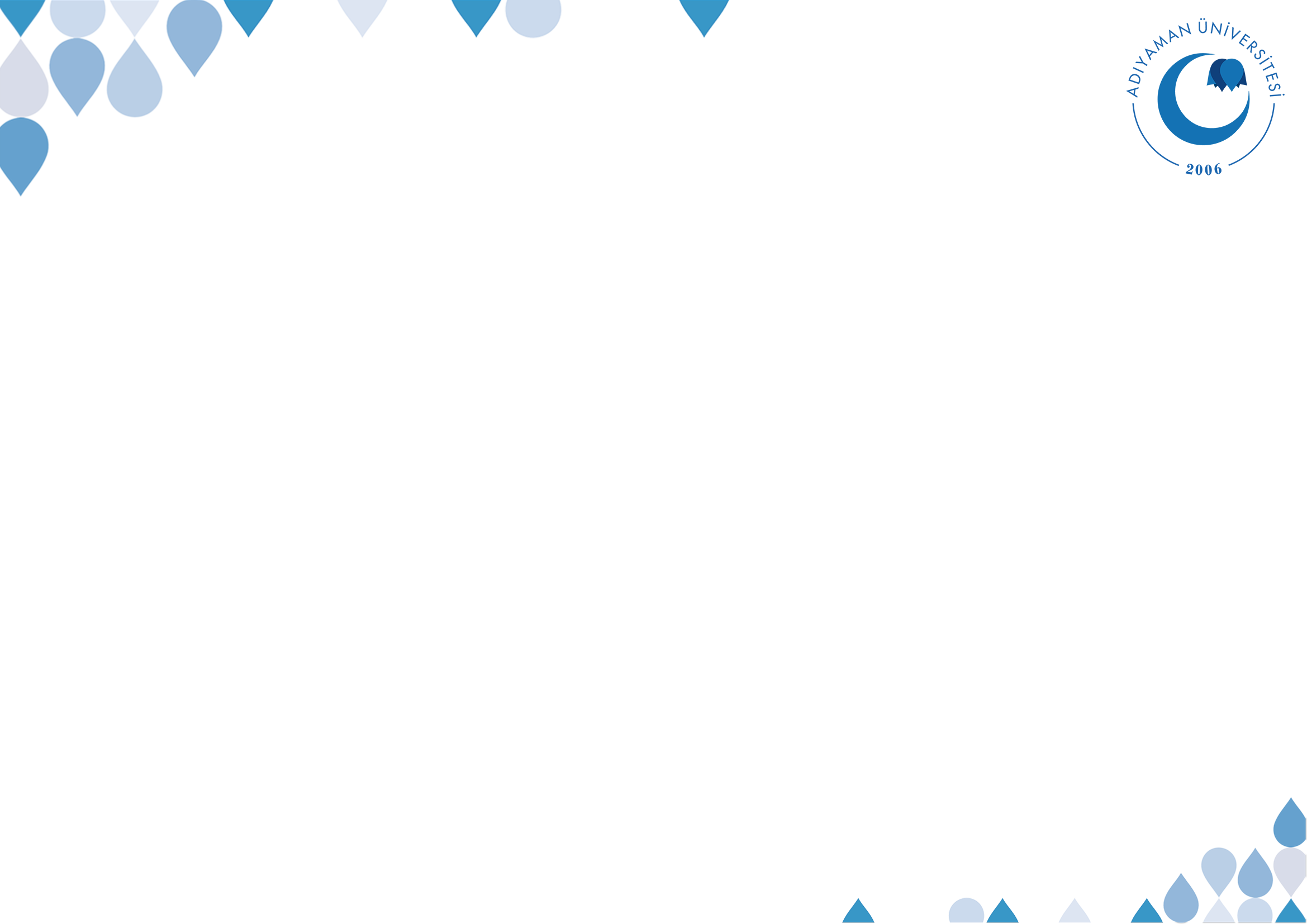 Çizim Yapma
Resûlullah (sav) bir gün düz bir çizgi çizdi ve “Bu, Allah"ın yoludur.” buyurdu. Ardından bunun sağından solundan bazı çizgiler çizdi. Sonra, “Bunlar birtakım yollardır. Her yolun başında, ona çağıran bir şeytan vardır.” buyurdu. Sonra da şu âyeti okudu: “Şüphesiz ki bu, benim dosdoğru yolumdur. O hâlde ona uyun. Başka yollara tâbi olmayın. Sonra sizi onun (yani Allah"ın) yolundan ayırır.”
©  Adıyaman Üniversitesi Uzaktan Eğitim ve Araştırma Merkezi
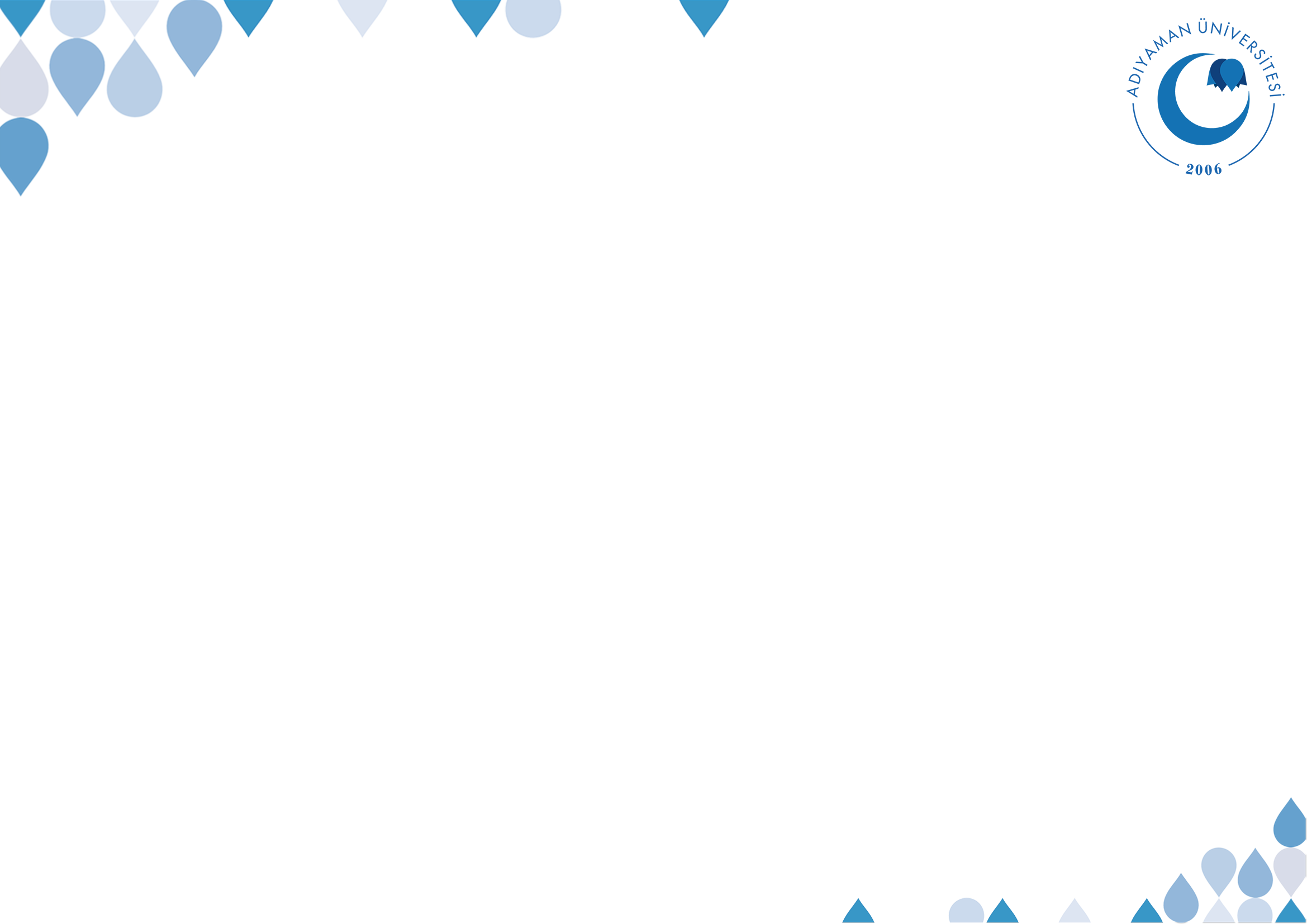 Uygulama Metodu
Bir gün bir bedevî Resûlullah"ın yanına gelerek abdestin nasıl alınacağını sordu. Hz. Nebî, abdest uzuvlarını üçer defa yıkayarak ona abdest almayı gösterdi. Sonra da “Abdest budur. Bundan fazla yapan kimse, günah işlemiş, sınırı aşmış veya haksızlık etmiş olur.” buyurdu.
©  Adıyaman Üniversitesi Uzaktan Eğitim ve Araştırma Merkezi
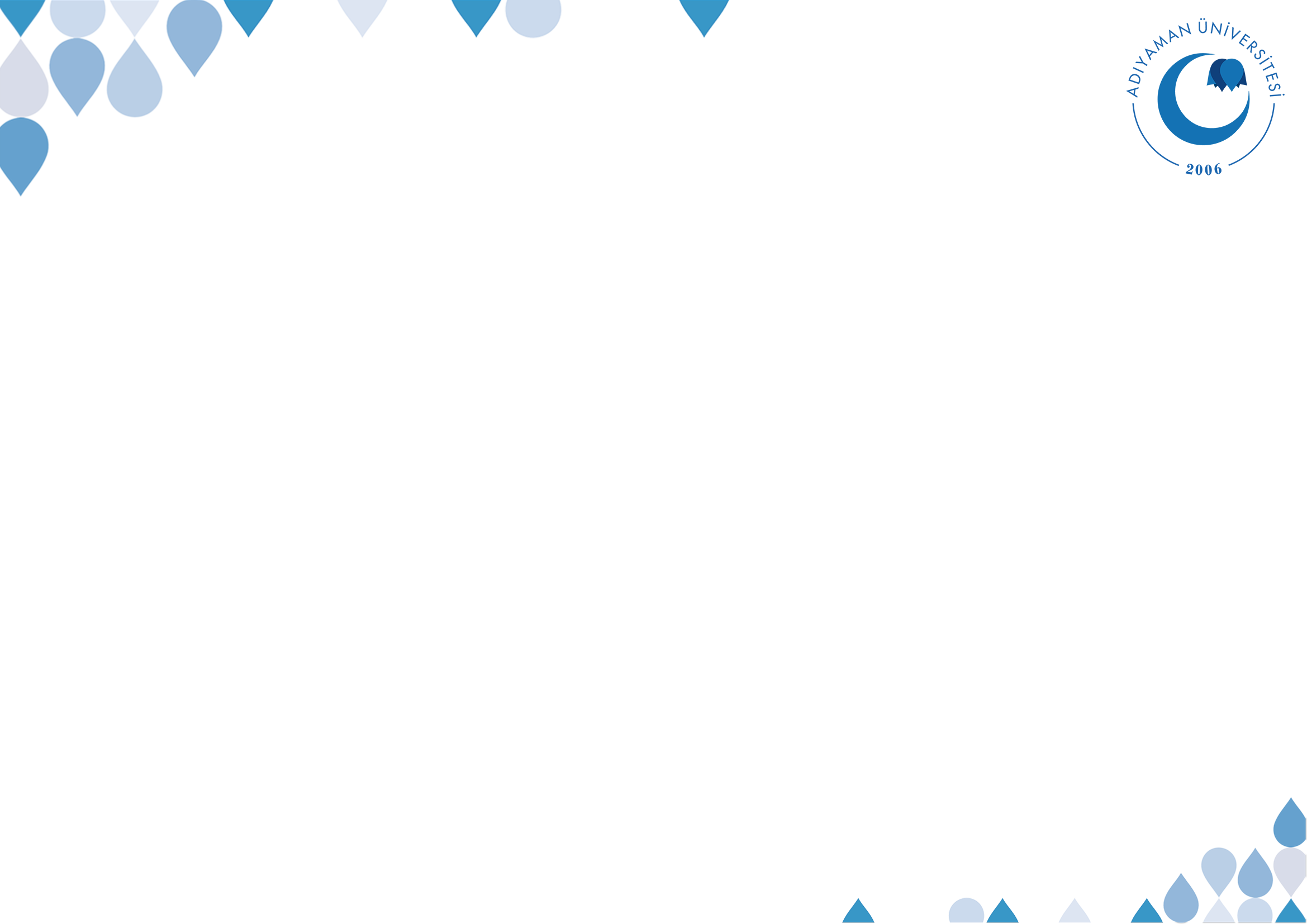 Tavsiyelerine uymayan kişileri zaman zaman ikaz
Bir gün sahâbîlerinden birisi, “Yâ Resûlallah! Falan kişi bize namaz kıldırırken o kadar uzatıyor ki neredeyse namaza gelmeyeceğim.” dedi. Hadisi rivayet eden Abdullah b. Mes"ûd, Hz. Peygamber"i o güne kadar şahit olmadığı bir kızgınlık içersinde, “Ey insanlar! Sizler nefret ettiriyorsunuz. Her kim insanlara namaz kıldırırsa namazı hafifletsin. Çünkü cemaatin içinde hasta olanlar, zayıf olanlar ve iş güç sahibi olanlar vardır.” şeklinde hitap ederken gördüğünü belirtmiştir.
©  Adıyaman Üniversitesi Uzaktan Eğitim ve Araştırma Merkezi
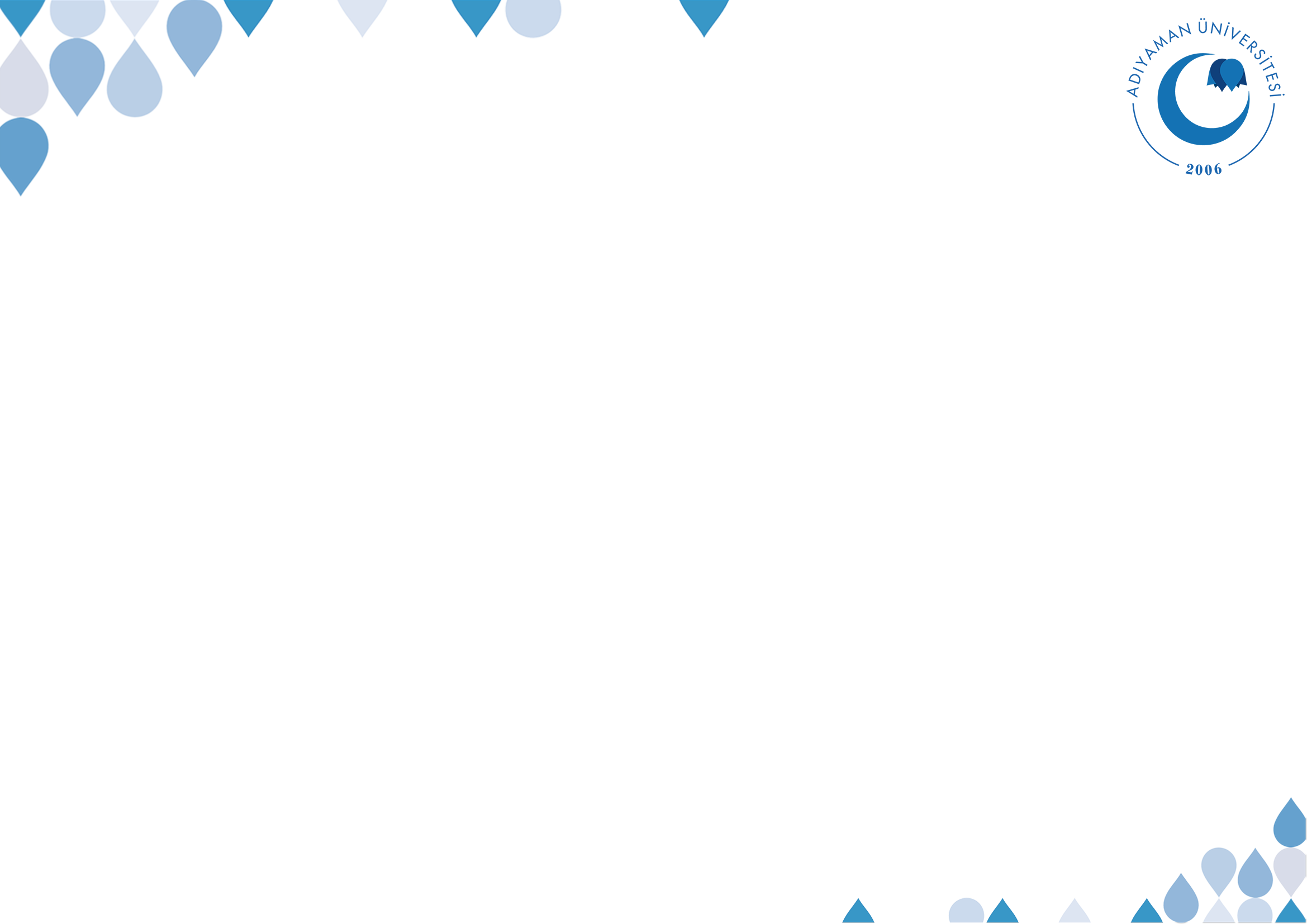 Etkili Konuşma Üslubu
Hz. Âişe: “Resûlullah (sav) sizin gibi böyle hızlı konuşmazdı. Aksine yanındakilerin ezberleyebileceği kadar tane tane ve yavaş konuşurdu.” Hatta “Bir olayı anlattığı zaman isteyen kişi onun sözlerini sayabilirdi.” Önemli gördüğü hususları tekrarlardı. Bazen de dikkatleri toplamak için sadece giriş cümlelerini tekrarlardı. Bir gün, “Burnu yere sürtülsün! Burnu yere sürtülsün! Burnu yere sürtülsün!” buyurarak söze başlamıştı. Ashâb hemen meraklanmış, “Kimin yâ Resûlallah?” diye sormaktan kendilerini alamamışlardı. Bunun üzerine Allah Resûlü, “Yaşlı anne babasına veya birine yetişip de onlardan dolayı cennete girmeyenin!” buyurmuştu.
©  Adıyaman Üniversitesi Uzaktan Eğitim ve Araştırma Merkezi
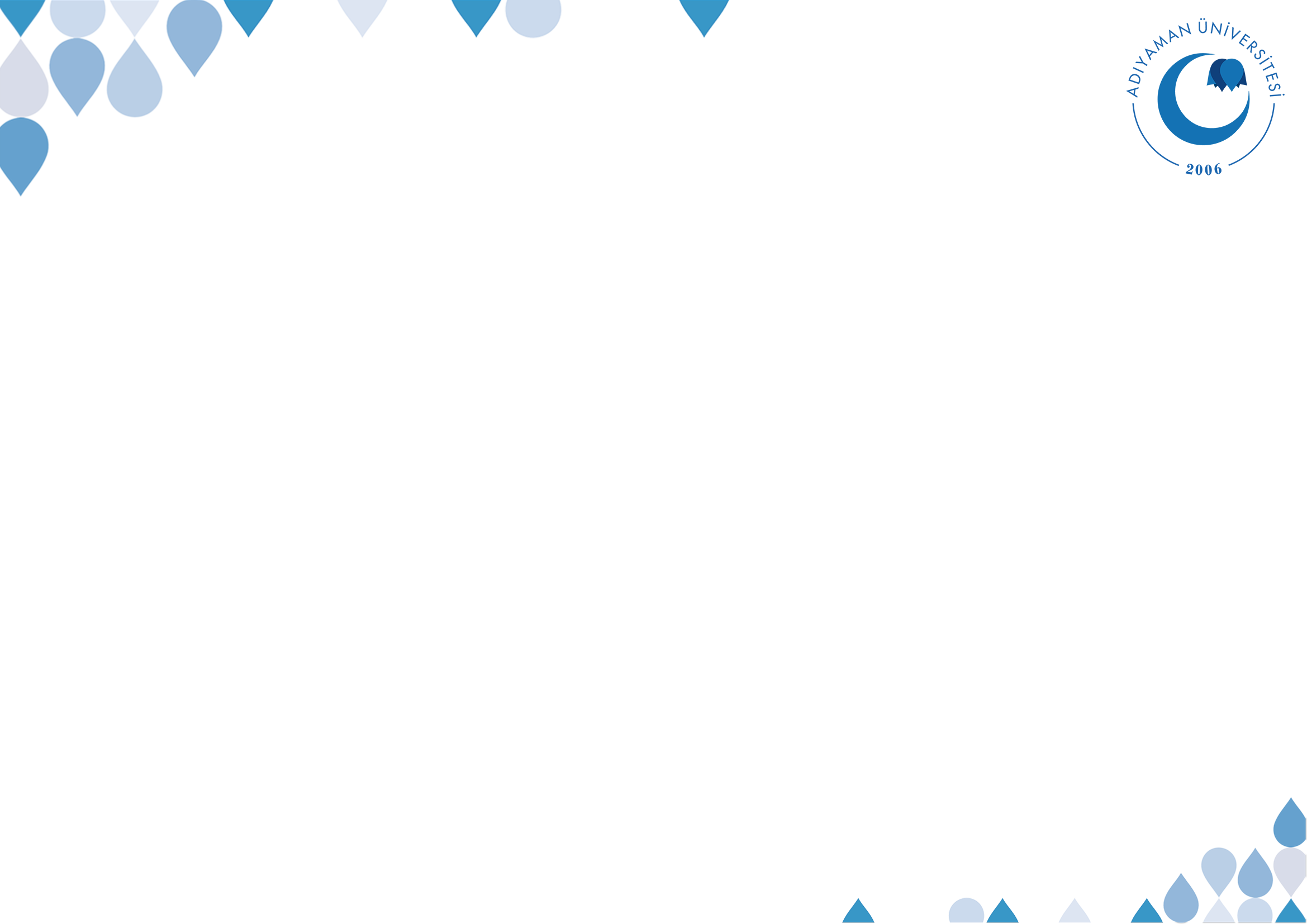 Kadınlara Ayrı Bir Zaman Ayırırdı
Bir gün bir kadın Resûlullah"a (sav) gelerek, “Yâ Resûlallah! Erkekler senin sözlerini rahatça dinliyor. Bize de bir gün ayır, o gün sana gelelim; Allah"ın sana öğrettiklerinden bize öğretirsin.” dedi. Resûlullah (sav), “Şu gün toplanın.” buyurdu. Bunun üzerine kadınlar toplandılar. Resûlullah (sav) onların yanına gelerek Allah"ın kendisine öğrettiklerinden onlara öğretti.
©  Adıyaman Üniversitesi Uzaktan Eğitim ve Araştırma Merkezi
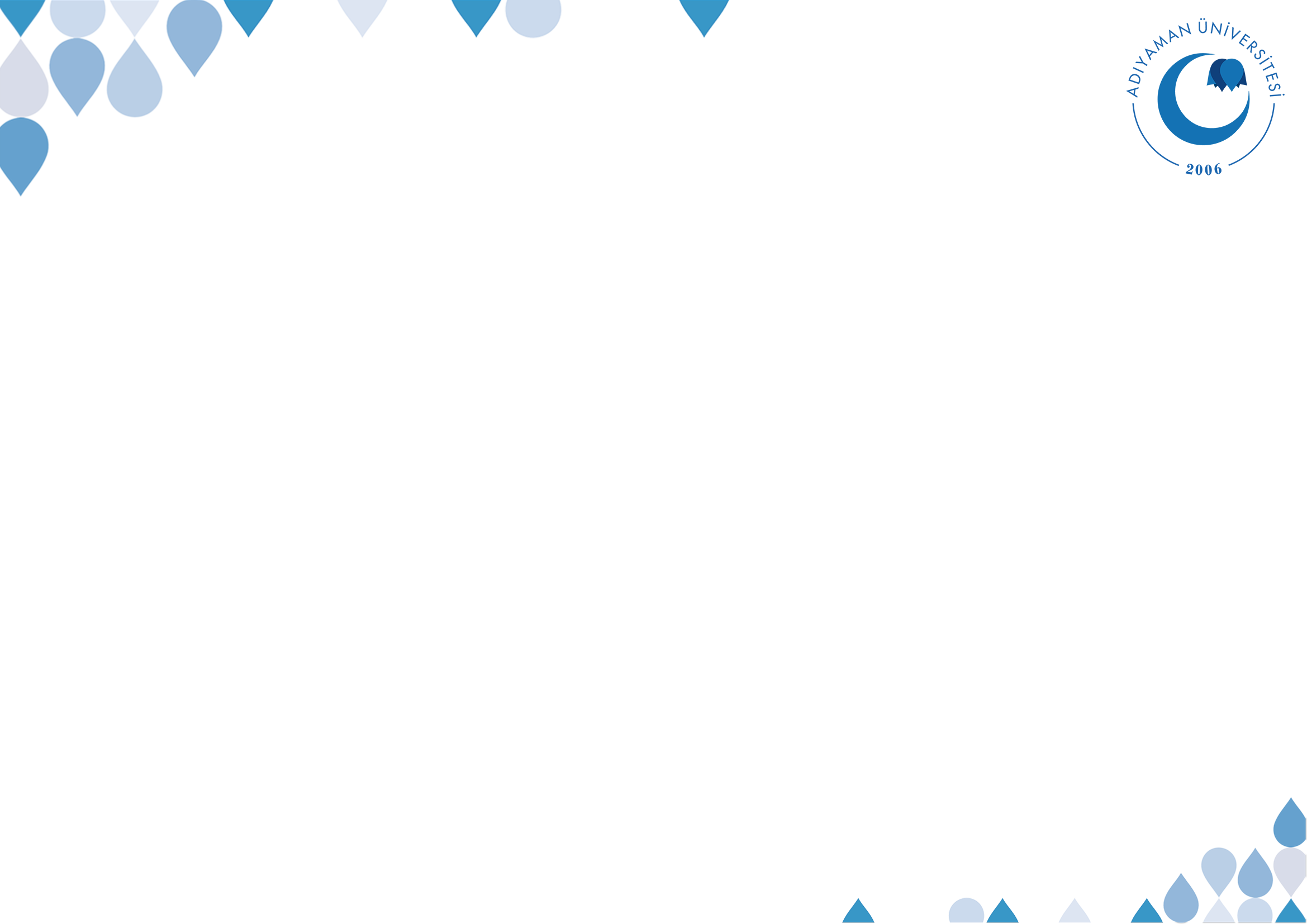 KONU ÖZETİ
Muhatapların durumunu göz önünde bulundururdu.
İlim öğrenmek isteyenlere yardımcı olunmasını isterdi.
Muhatabını mahcup etmez ve onu güç durumda bırakmazdı.
İnsanların kusurlarını yüzlerine vurmaz, hoşlanmadığı tutum ve davranışlar karşısında, isim Vermeden uyarıda bulunarak anlatımda dolaylı bir üslûbu tercih ederdi
İltifat ederek teşvik etme yöntemini kullanırdı
Kolaylık gösterirdi
Muhataplarına yumuşak davranırdı
Muhatabını uyarmak, onun ilgi ve merakını artırmak için farklı şekillerde sorular sorarak konuya dikkat çekerdi.
©  Adıyaman Üniversitesi Uzaktan Eğitim ve Araştırma Merkezi
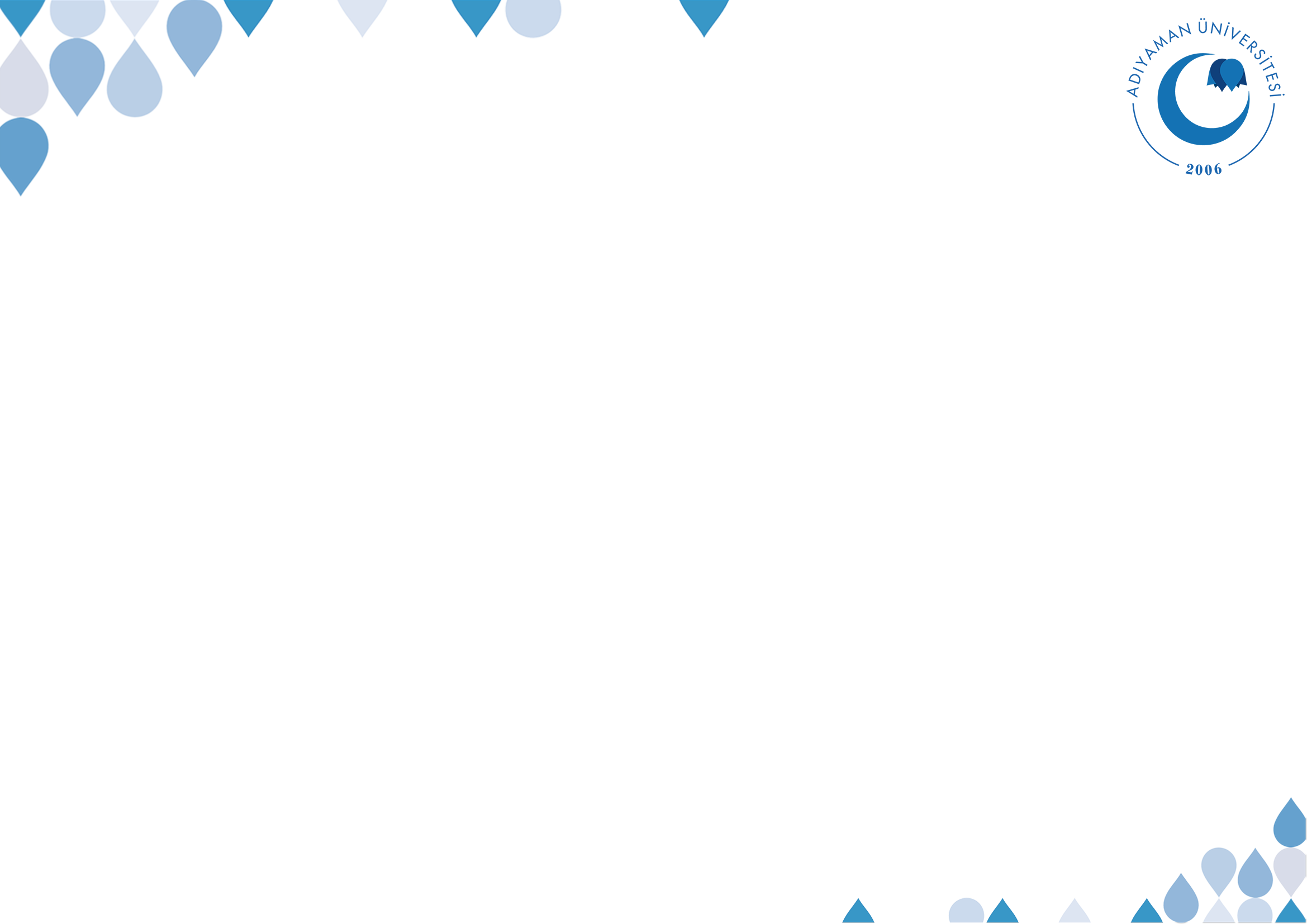 KONU ÖZETİ
Bir soruna değişik yollar göstererek çözüm yolu bulurdu.
Bir konuyu herkesin anlayabileceği bir örnekle tasvir ederek anlatırdı. 
Kıssa anlatma metodunu kullanırdı
Verimli ve uygun zaman dilimini seçme ilkesi de göz önünde bulundurulurdu.
Çocuklara ve gençlere değer verirdi
Beden dilini kullanırdı
Anlatacağı konuların daha iyi anlaşılması ve öğrenilmesi için zaman zaman şekiller çizer, benzetmeler yapardı.
Bazı durumlarda anlattıklarının daha iyi anlaşılıp kavranabilmesi için bizâtihi uygulayarak anlatırdı.
©  Adıyaman Üniversitesi Uzaktan Eğitim ve Araştırma Merkezi
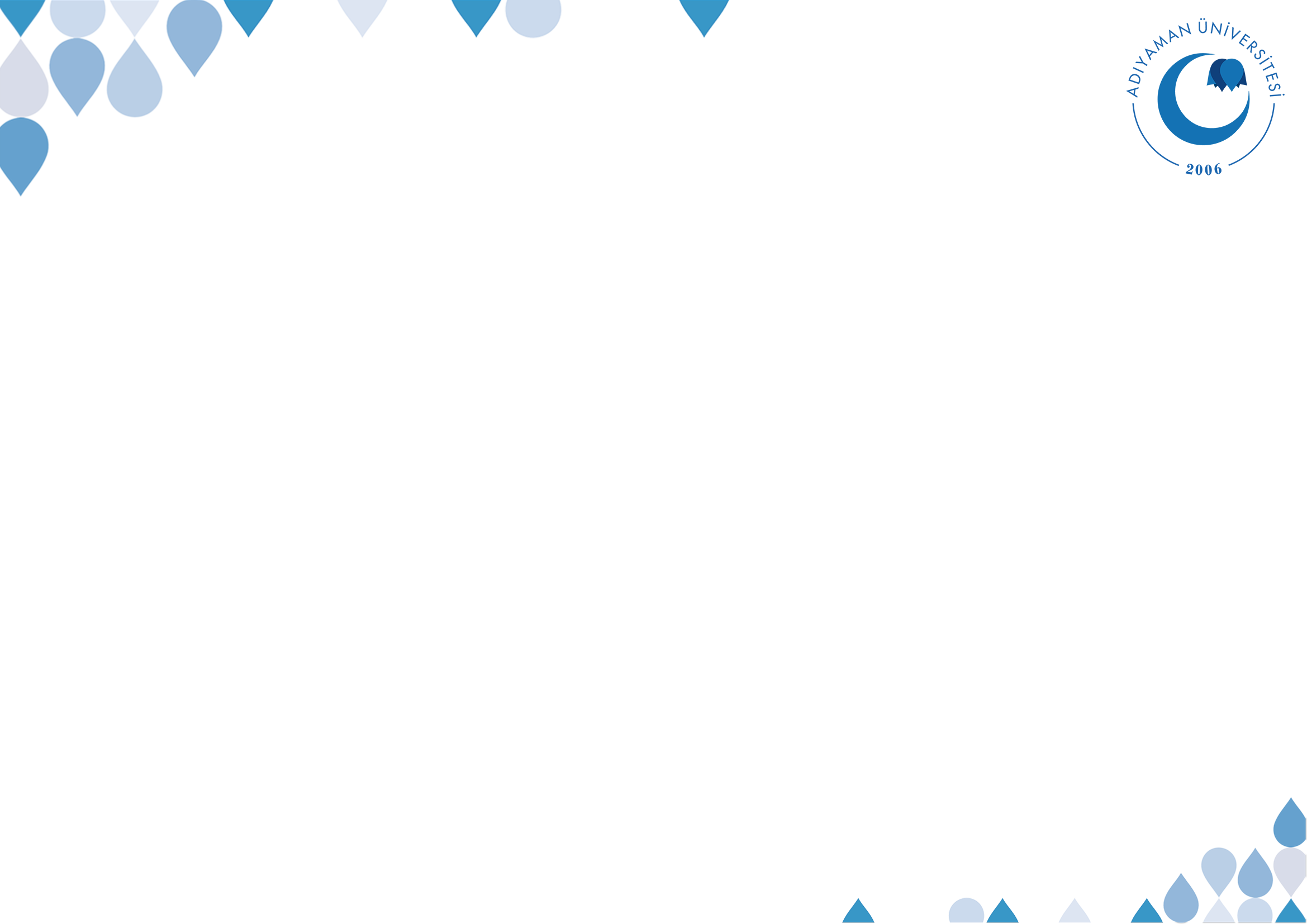 KONU ÖZETİ
Tavsiyelerine uymayan kişileri zaman zaman ikaz ettiği de oluyordu.
Konuşma üslûbuna da çok dikkat ederdi: yavaş konuşur, önemli hususları tekrar eder, muhatabın dikkatini toplamasını sağlardı.
Kadınlara eğitim için ayrı zaman ayırırdı.
©  Adıyaman Üniversitesi Uzaktan Eğitim ve Araştırma Merkezi
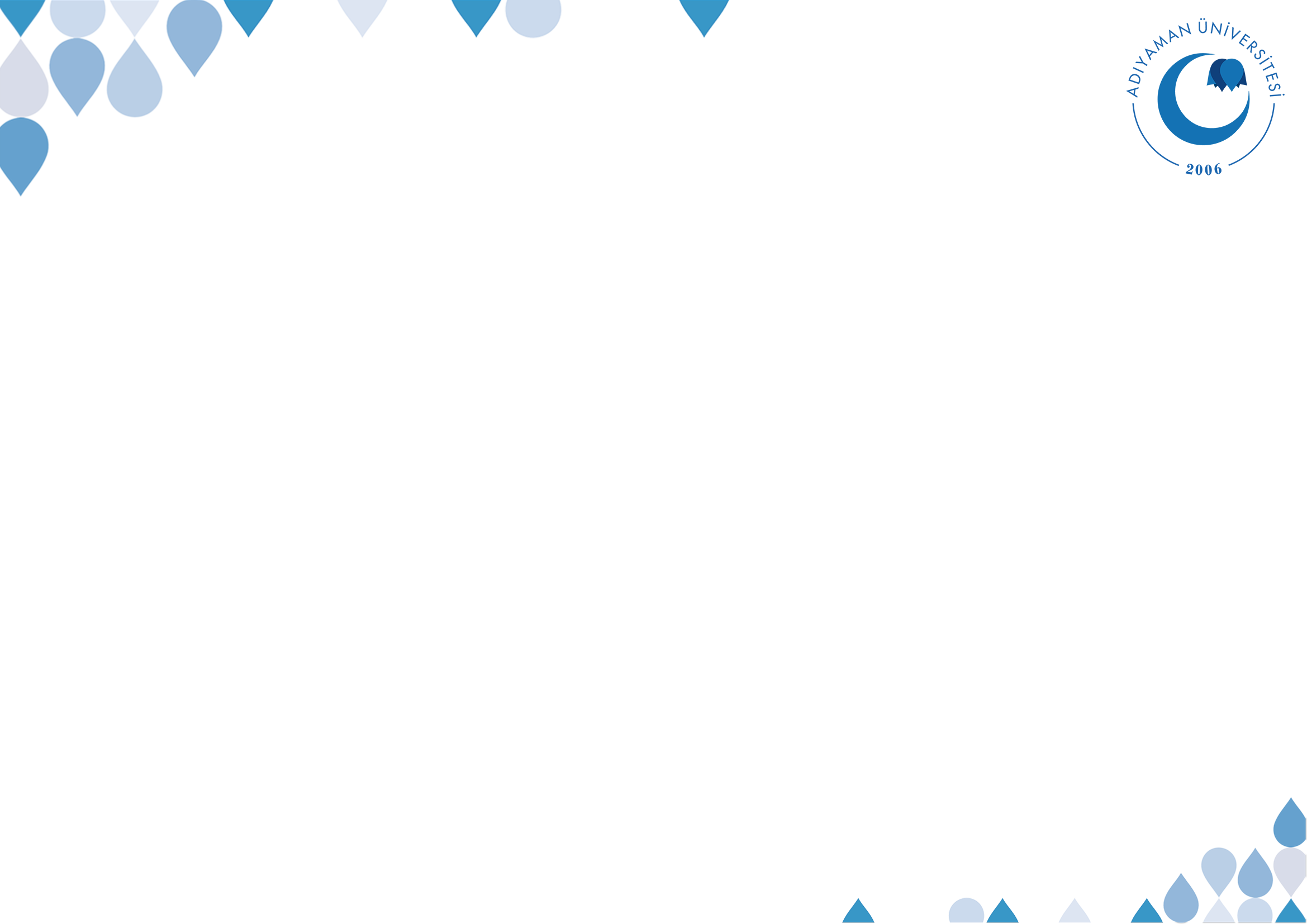 Bu Sunumun Hazırlanmasında «Hadislerle İslam» (DİB) kitabından (Hz. Peygamber En Güzel Mürebbi konusu) faydalanılmıştır.
©  Adıyaman Üniversitesi Uzaktan Eğitim ve Araştırma Merkezi